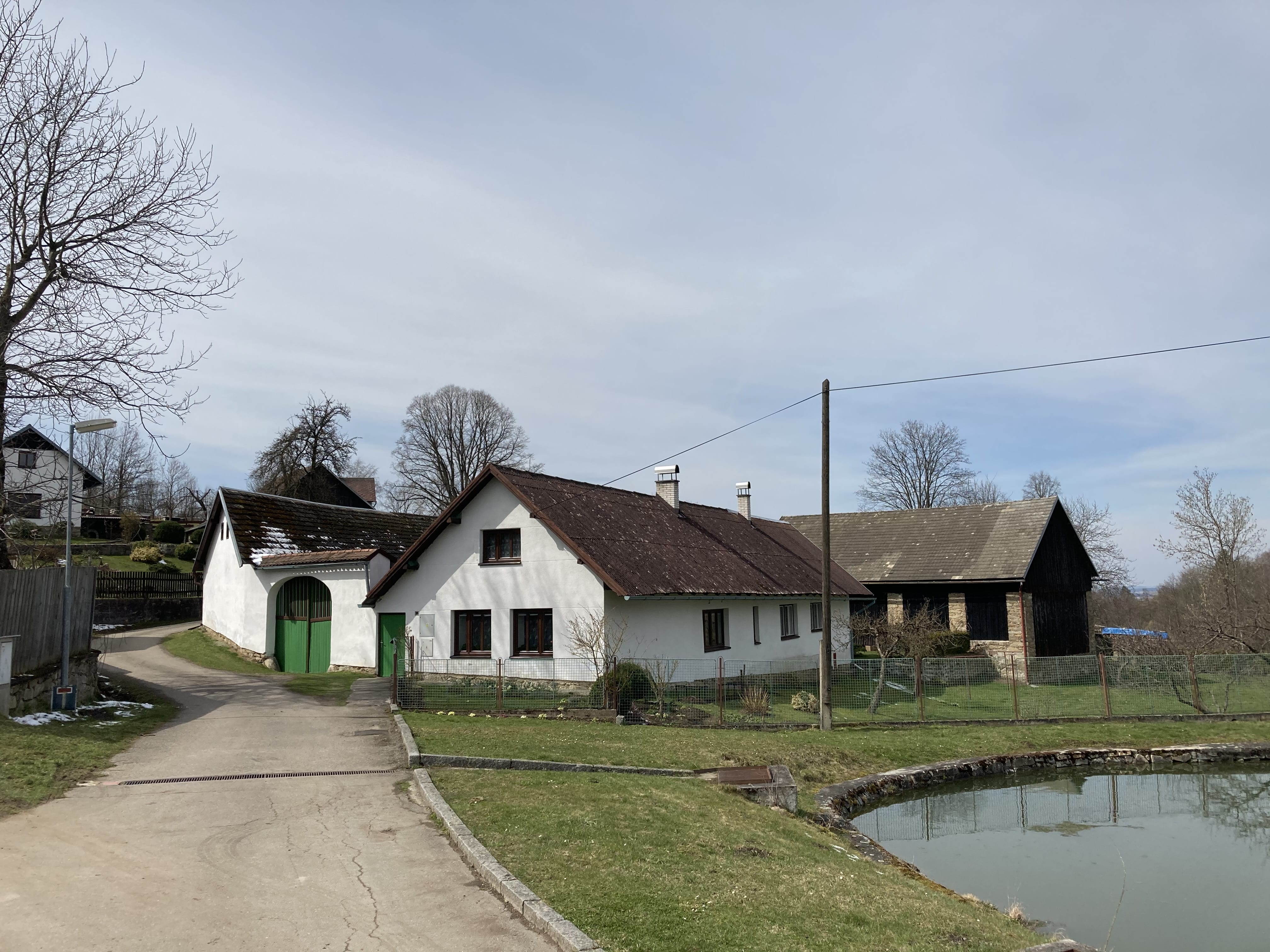 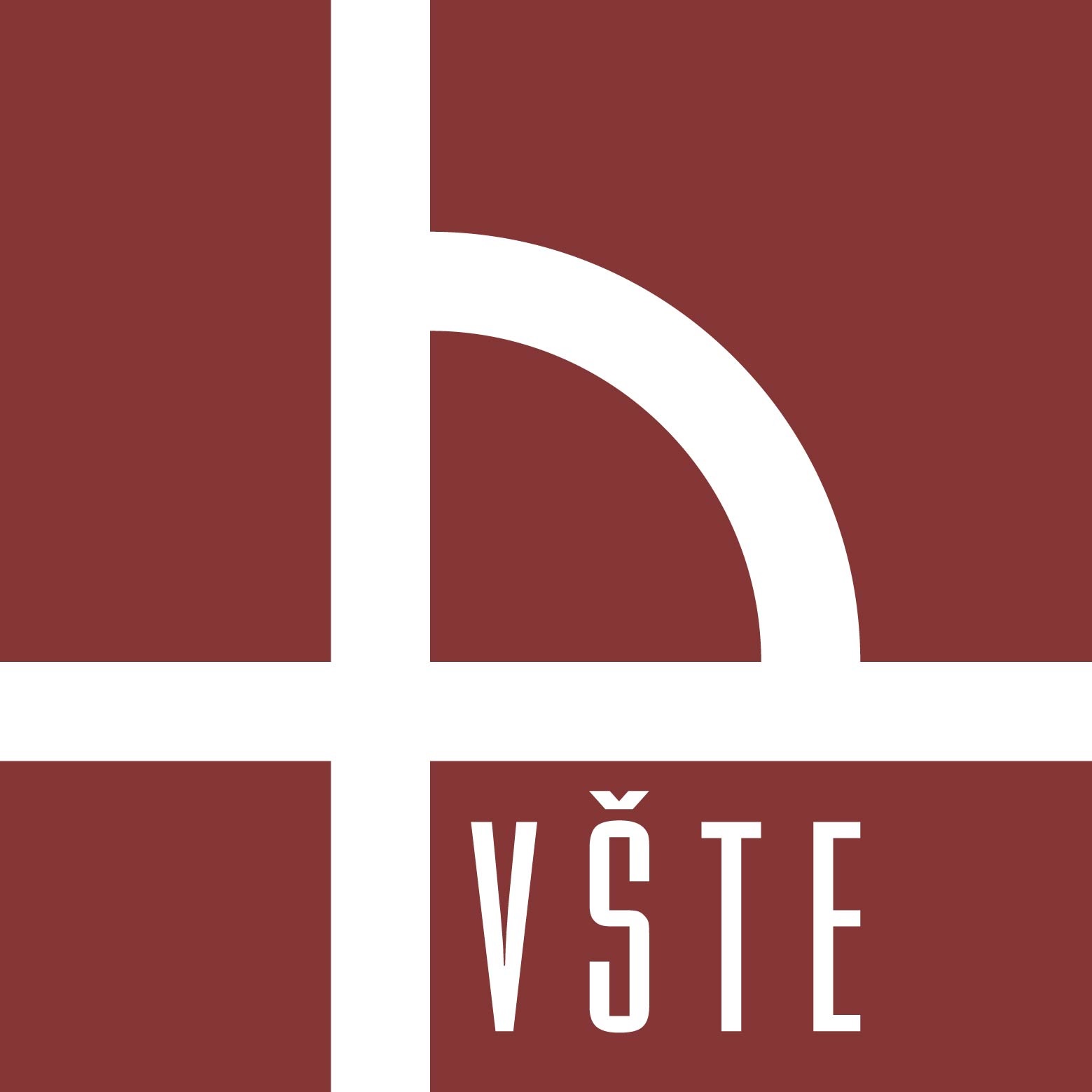 STAVEBNĚ TECHNICKÝ PRŮZKUM
STAVBY LIDOVÉ ARCHITEKTURY
┃ Vypracoval: Bc. Ondřej Říha┃Vedoucí DP: Ing. Michal Kraus, Ph.D. ┃ Oponent DP: Ing. arch. Lucie Křížová┃
DŮVODY VÝBĚRU TÉMATU
Vlastní volba tématu
Rozšíření znalostí v dané problematice
Okamžitá využitelnost v praxi
Možnost účasti (pozorovatelské) při realizaci doporučených opatření
Blízký rodový vztah k usedlosti
┃ MOTIVACE ┃
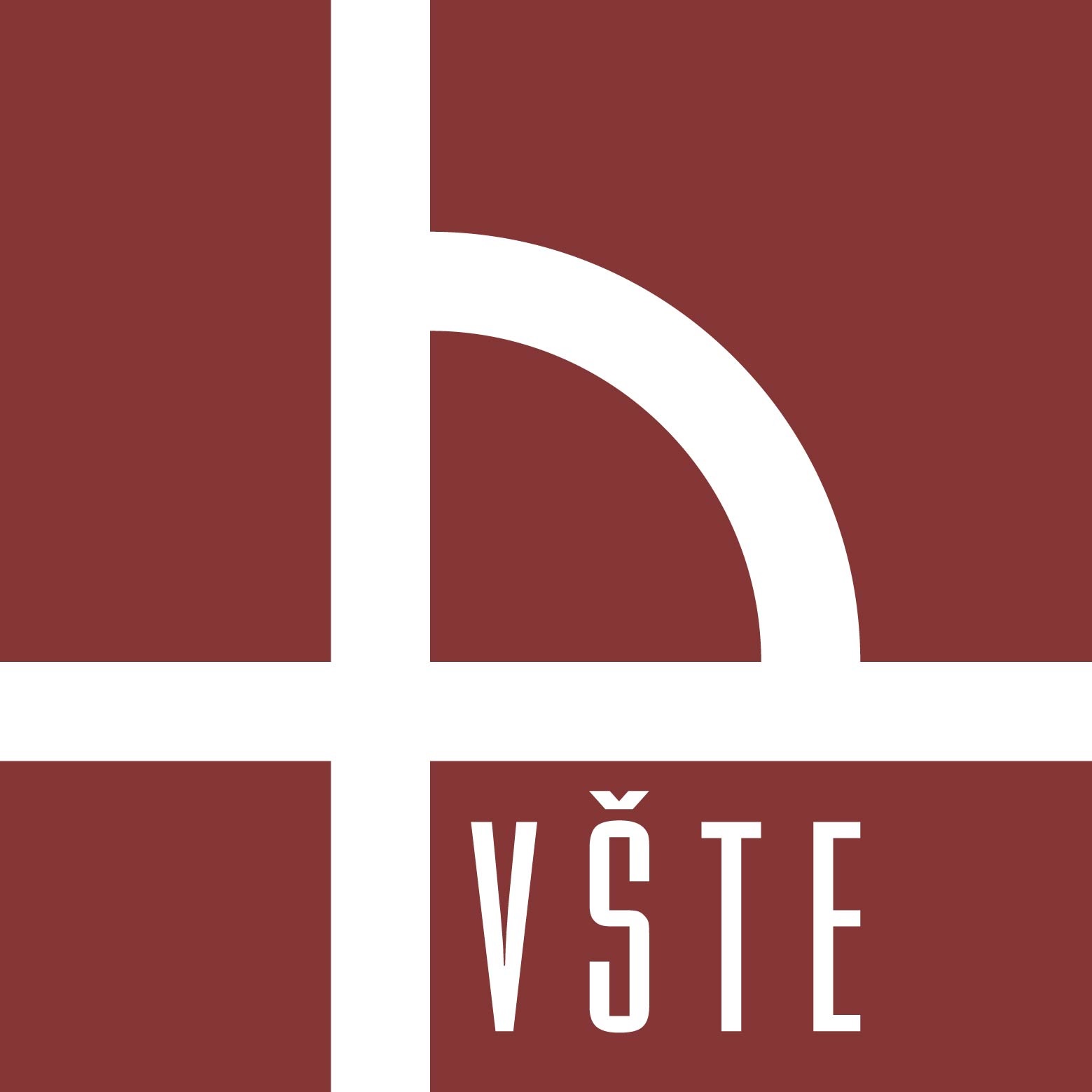 Úvod do problematiky stavebně-technických průzkumů
Stavebně technický průzkum venkovské usedlosti čp. 10 ve vesnici Podivice
Dějiny stavby a její stavební vývoj vč. historické ikonografie
Fotodokumentace současného stavu
Zaměření skutečného stavu a vytvoření projektové dokumentace
Rozbor zjištěných vad a poruch
Návrhy opatření vč. variantního řešení
Náměty na obnovu usedlosti
Tepelně-technické posouzení a PENB
┃ OBSAH A CÍL PRÁCE┃
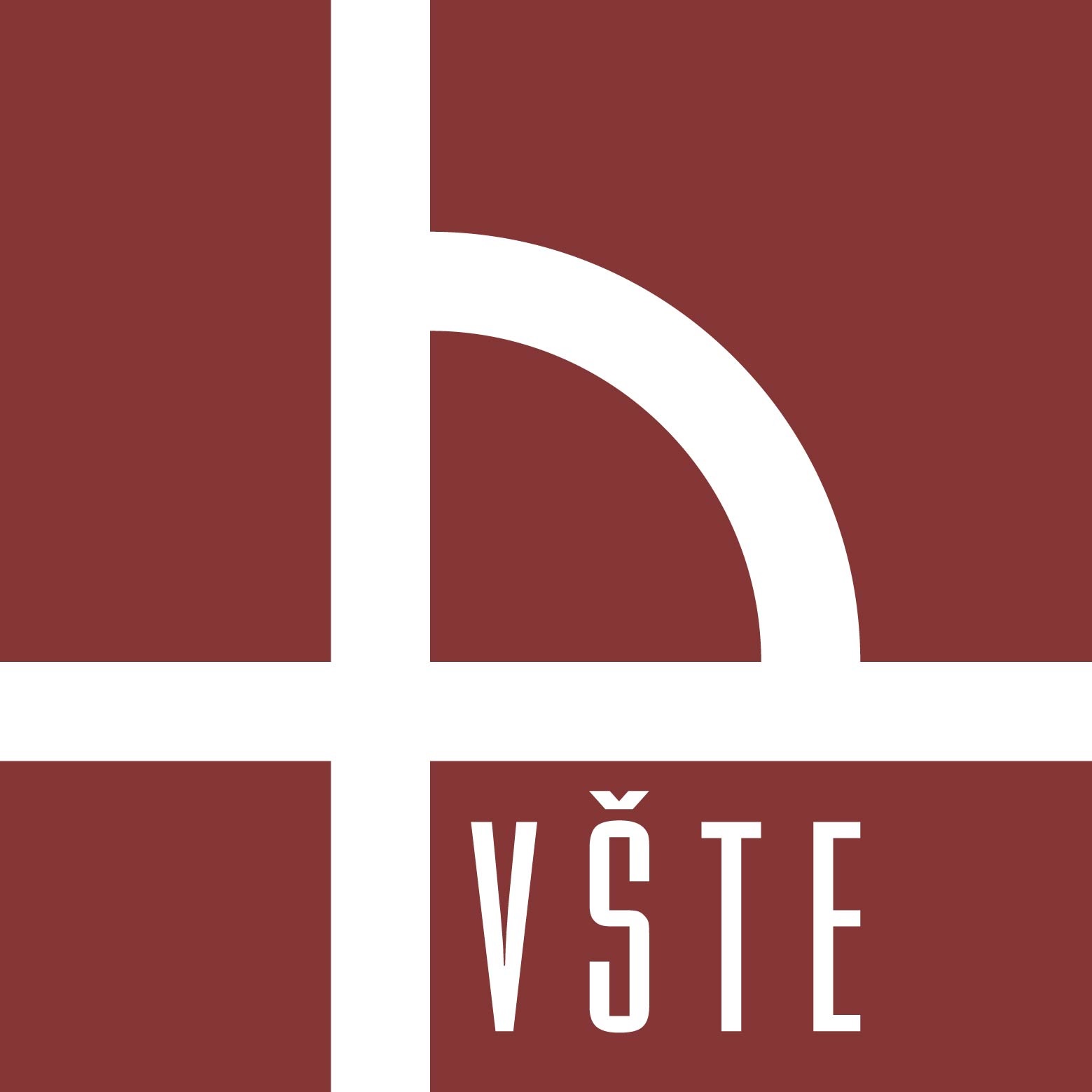 POLOŽENÉ OTÁZKY
Jaký je stavebně-technický stav objektu?
Obsahuje stavební dílo poruchy? Popřípadě jak budou řešeny?
Jaká byla původní dispozice objektu?
V jaké době probíhaly stavební úpravy a jaký byl jejich účel?
┃ VÝZKUMNÝ PROBLÉM┃
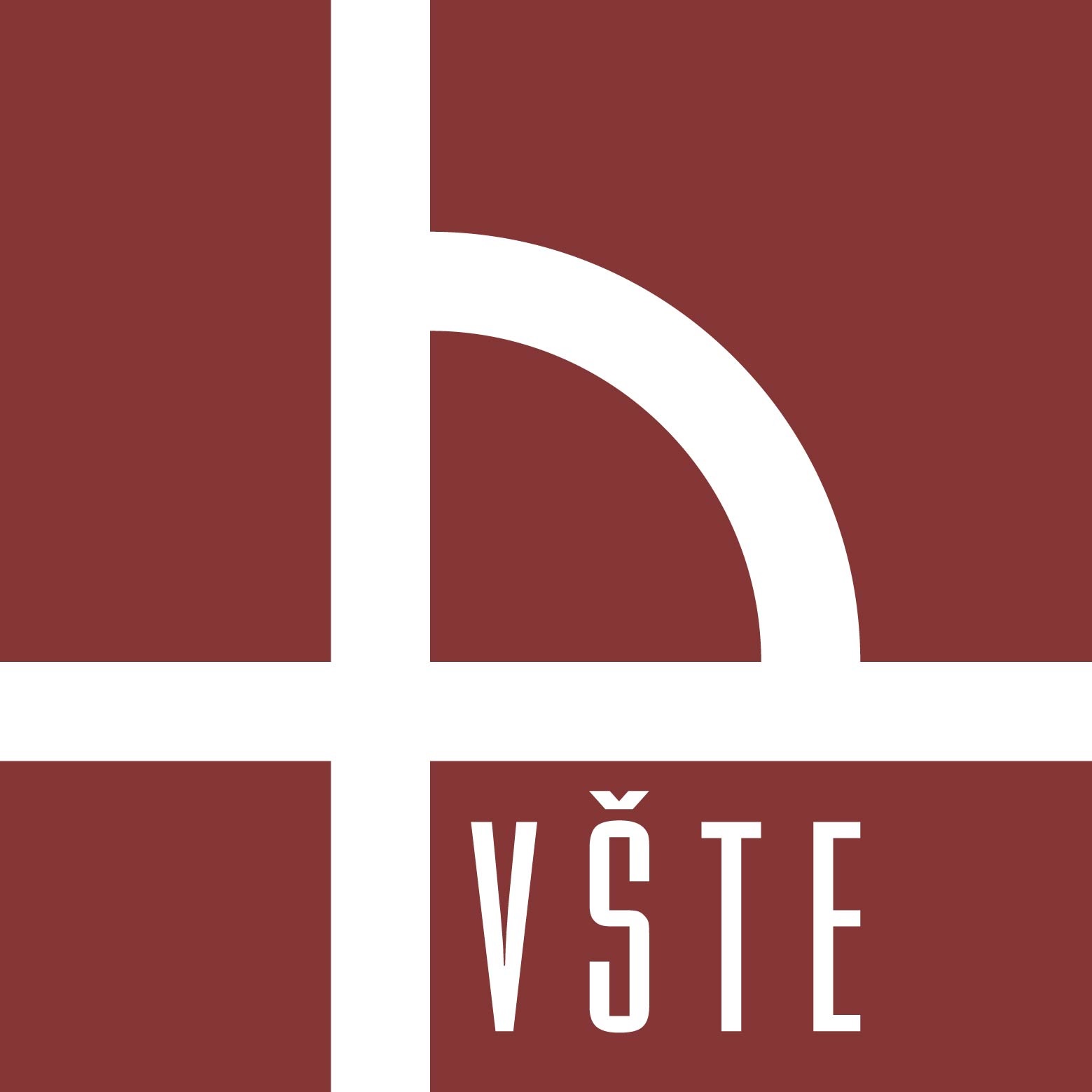 VENKOVSKÁ USEDLOST ČP. 10 VE VESNICI PODIVICE
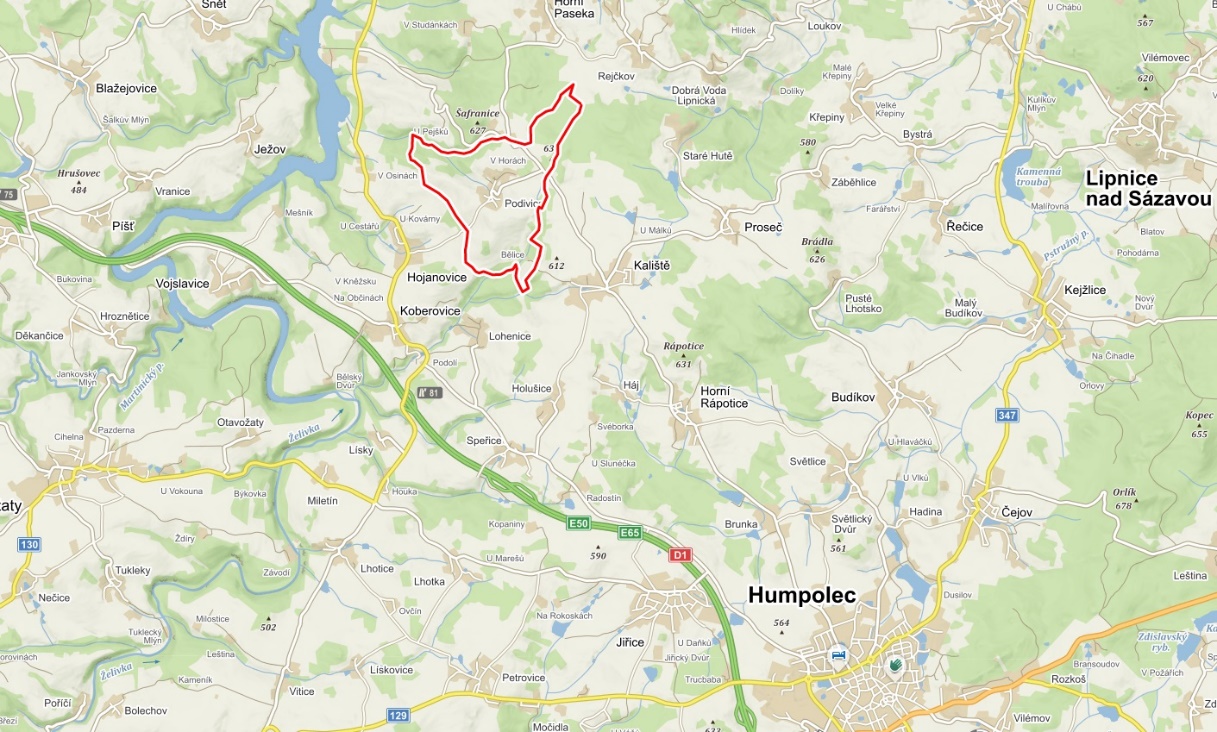 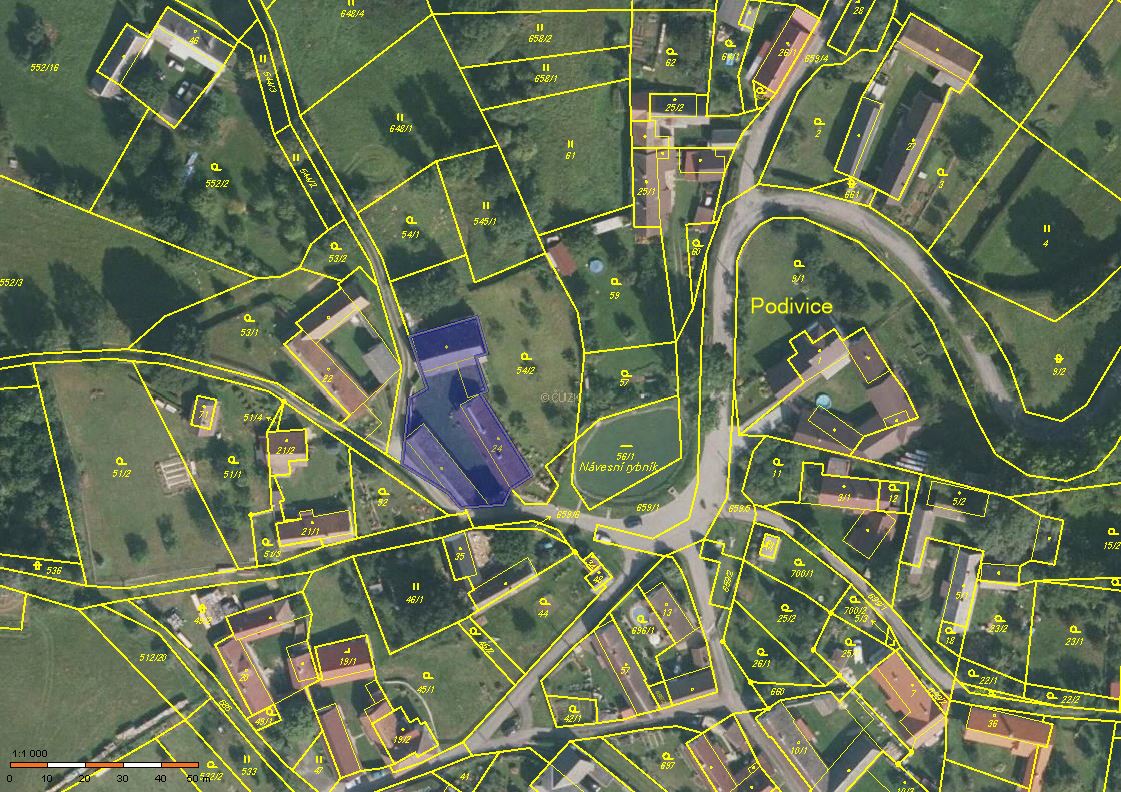 Kraj		Vysočina
Obec		Kaliště
Okres		Pelhřimov
Nadmořská výška	570 m
Místní určení		SZ náves
Aktuální využití		rekreace
┃ ŘEŠENÝ OBJEKT┃
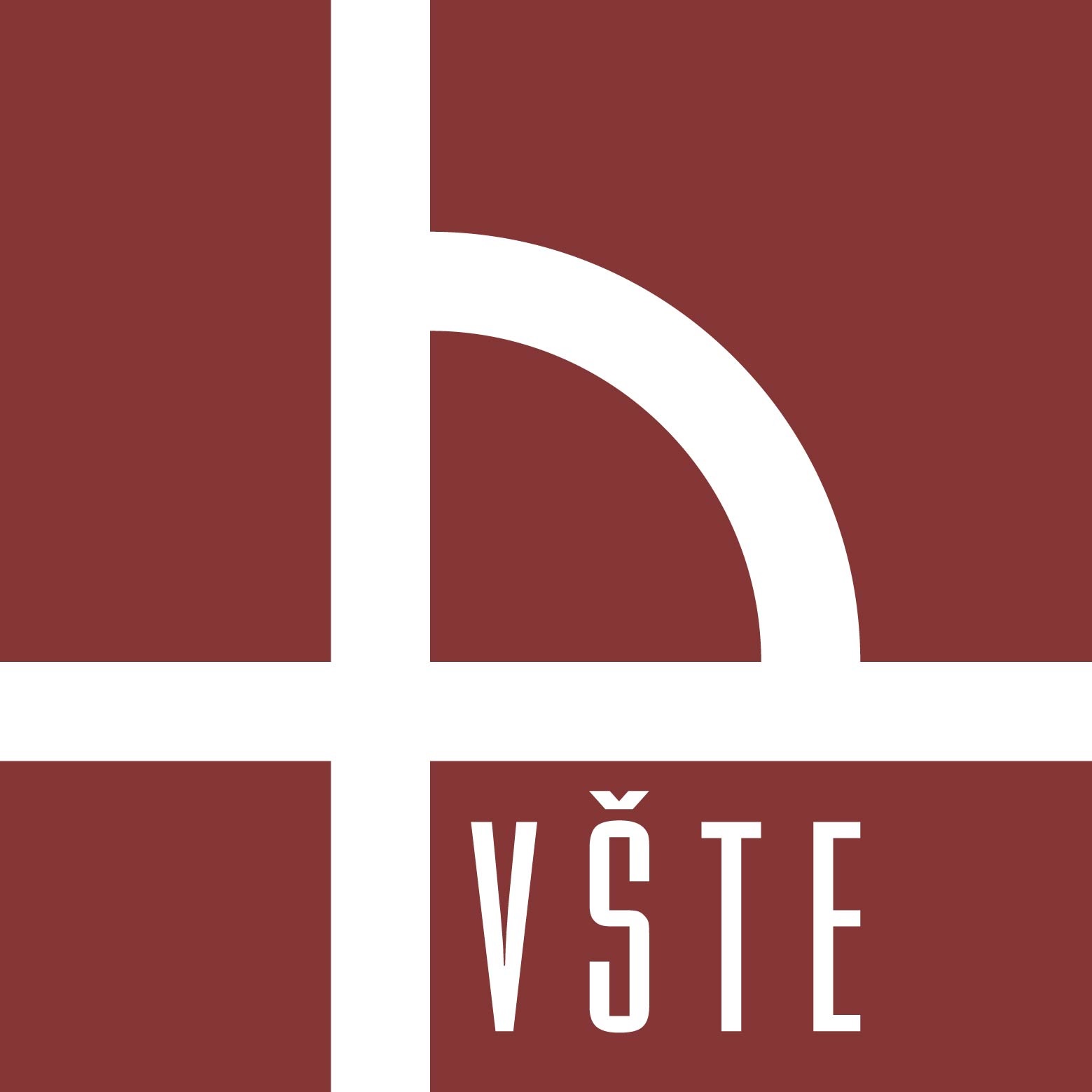 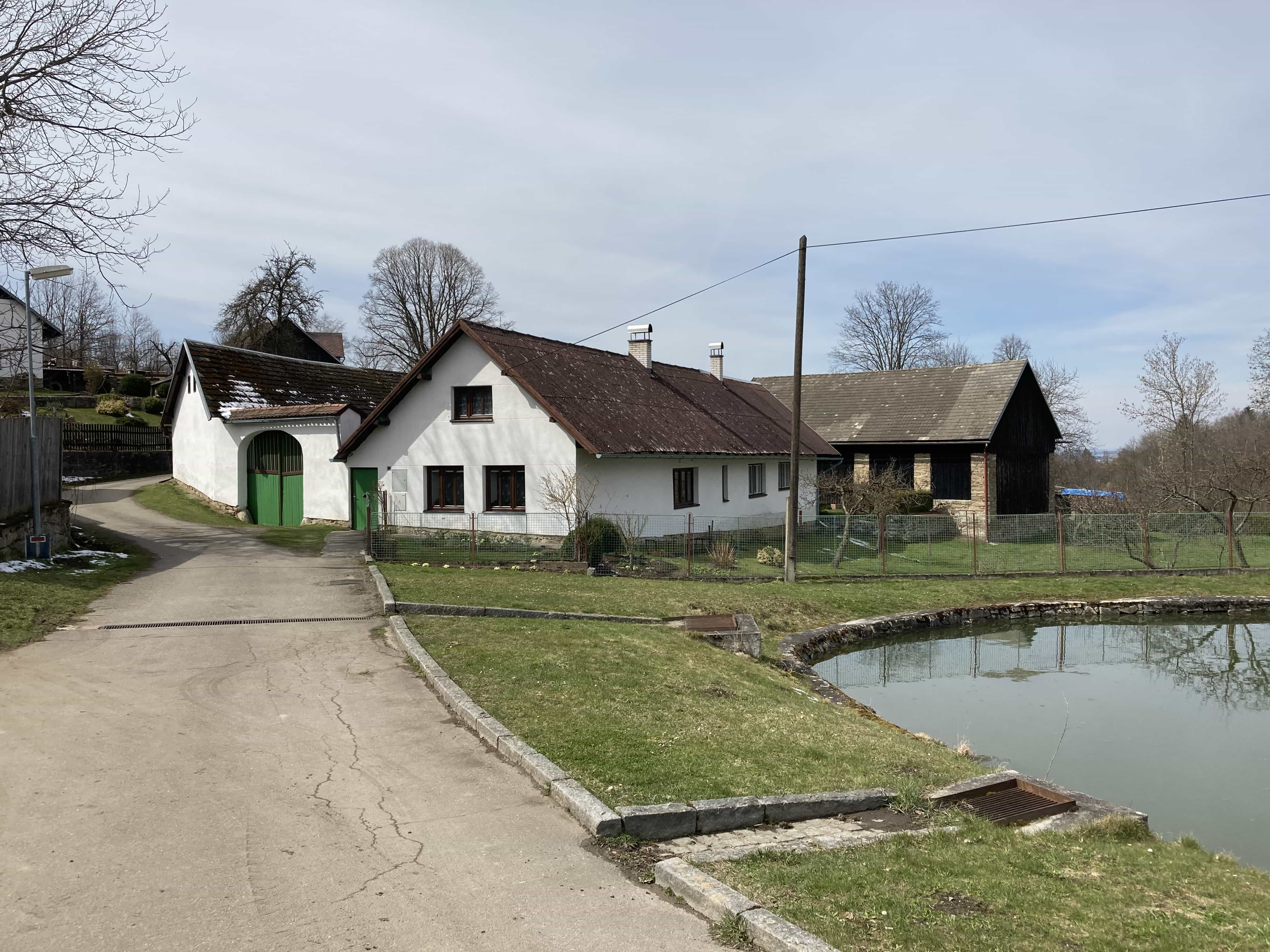 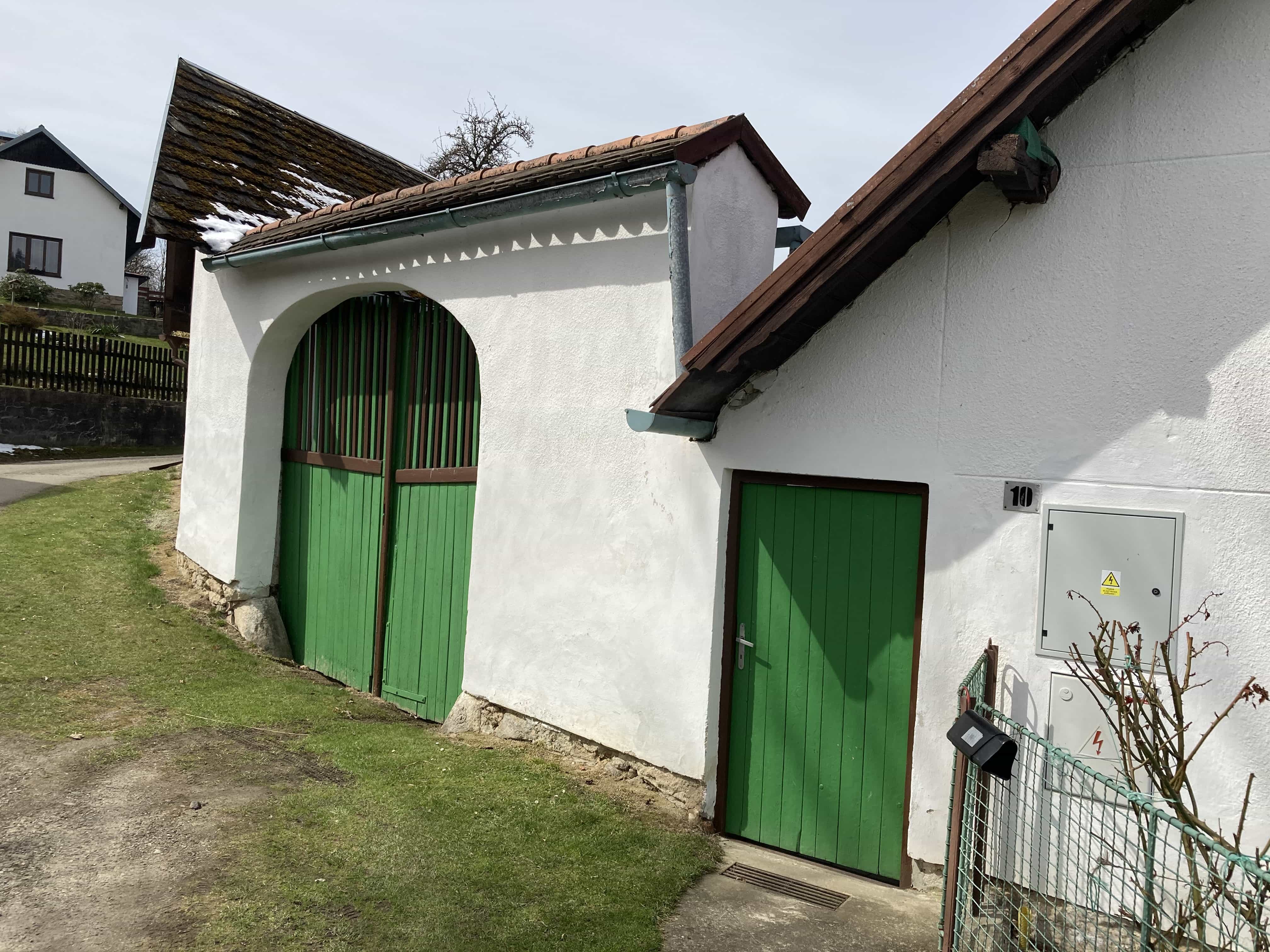 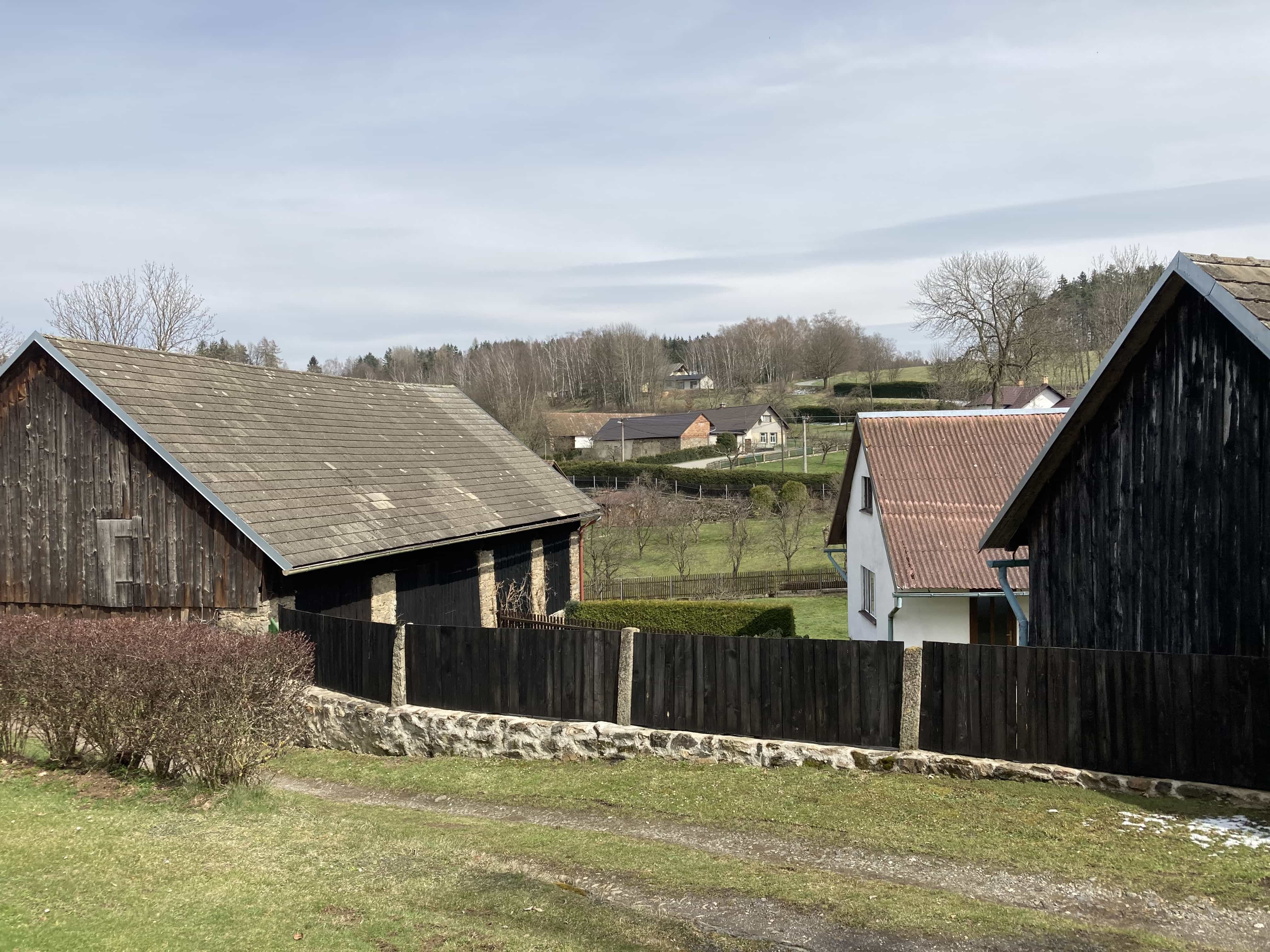 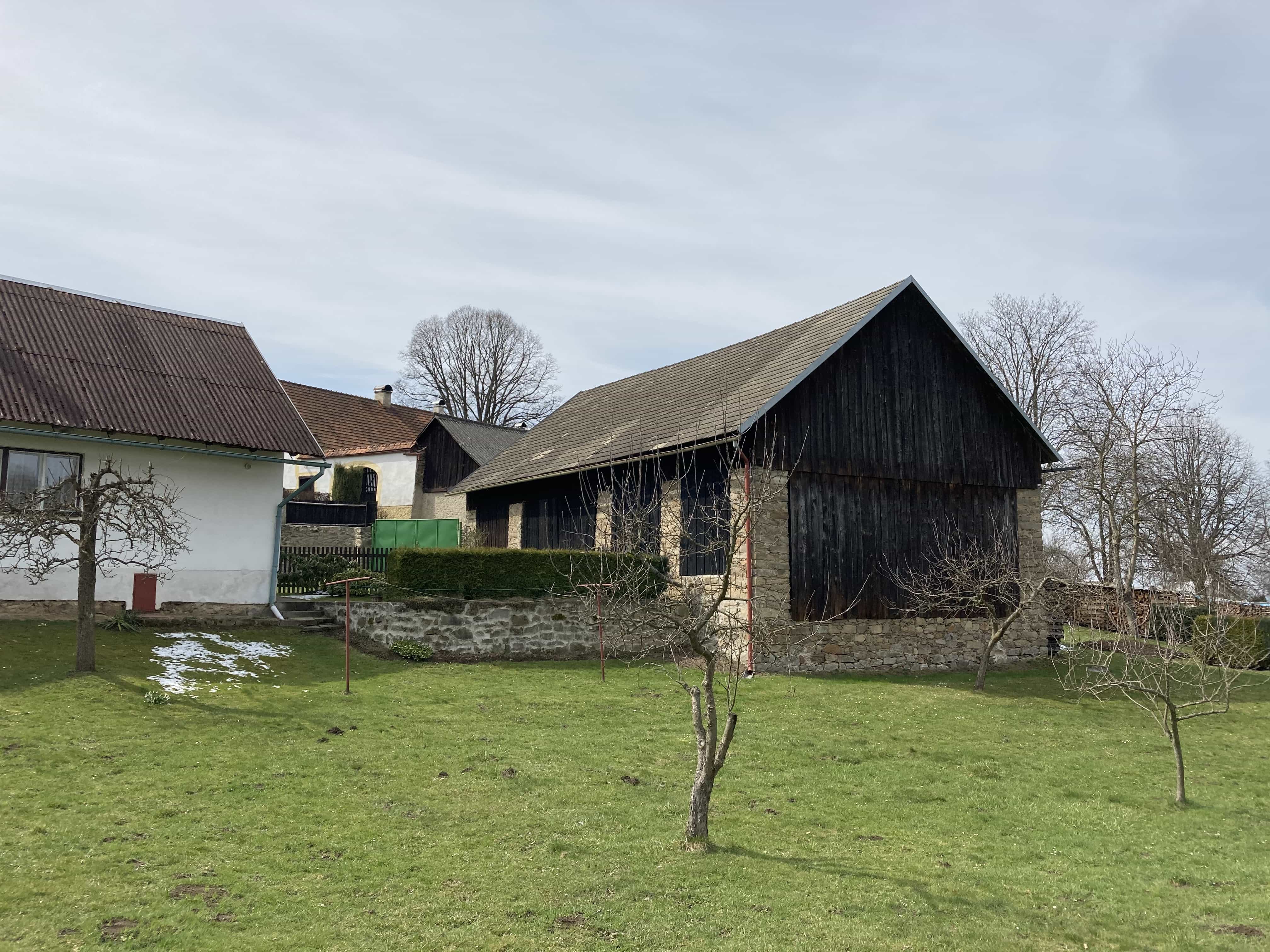 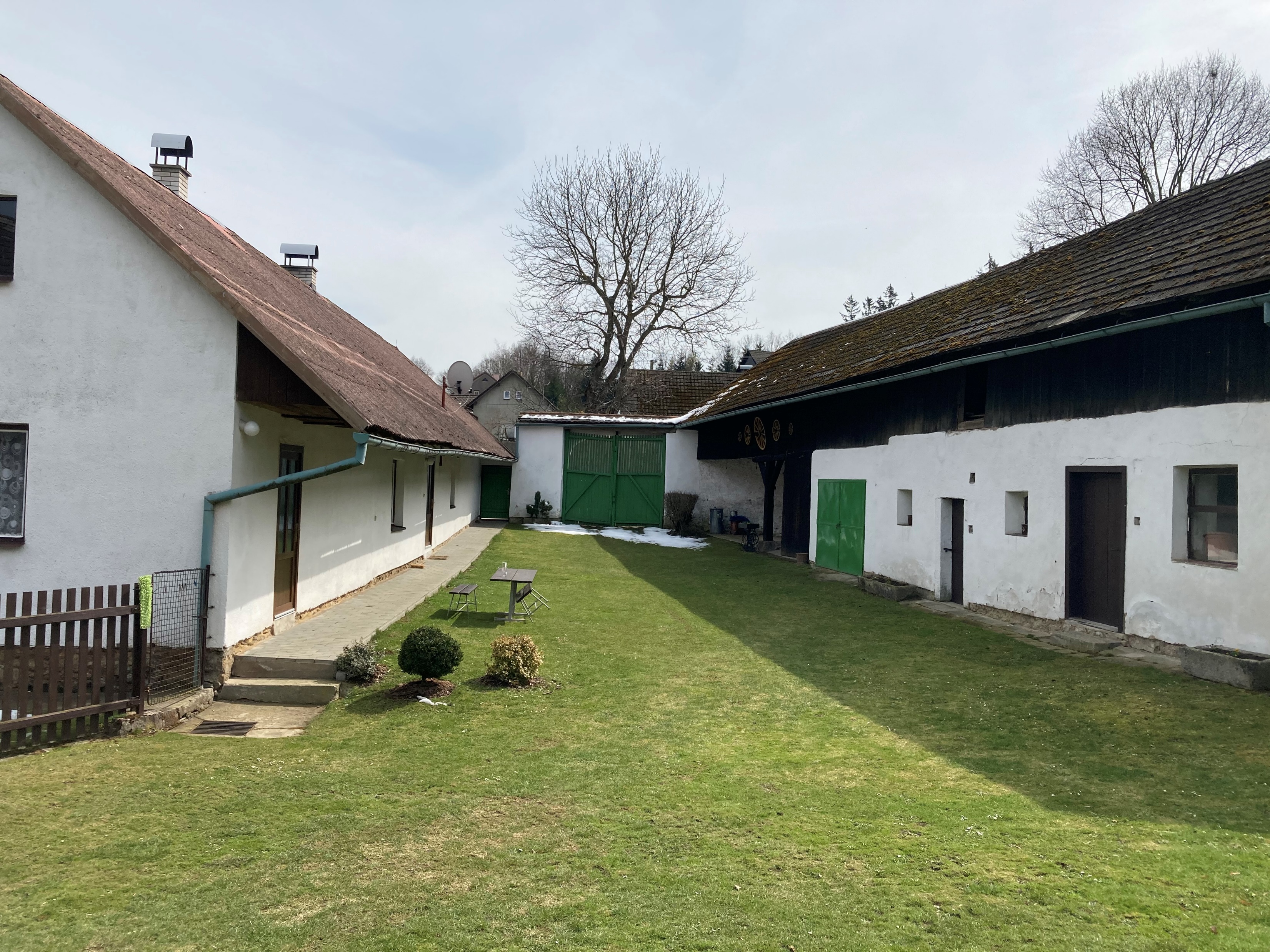 AREÁL USEDLOSTI
rodinný dům   /SO.01/
kolna s chlévy   /SO.02/
stodola   /SO.03/
VZNIK
počátek 19. století
┃ ŘEŠENÝ OBJEKT┃
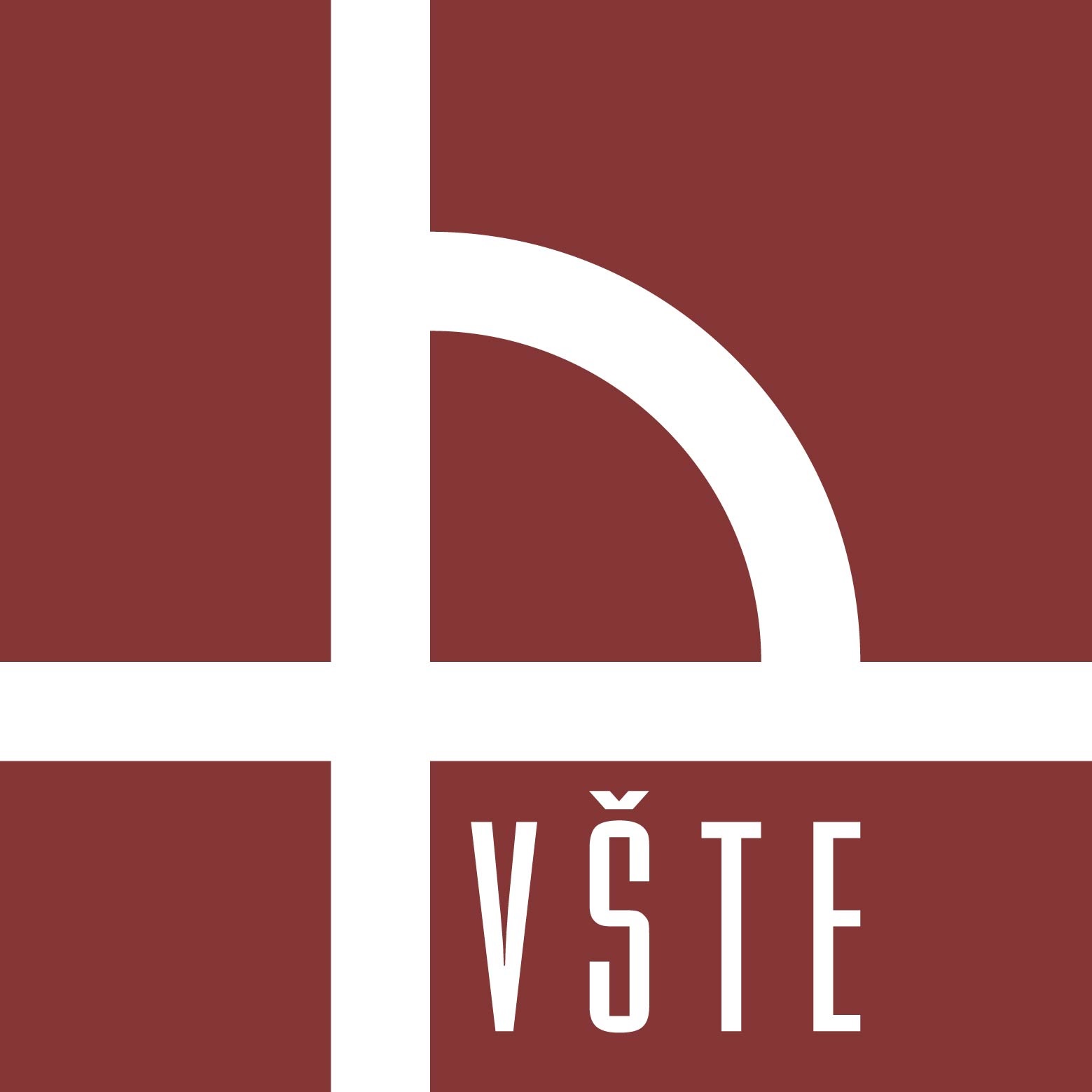 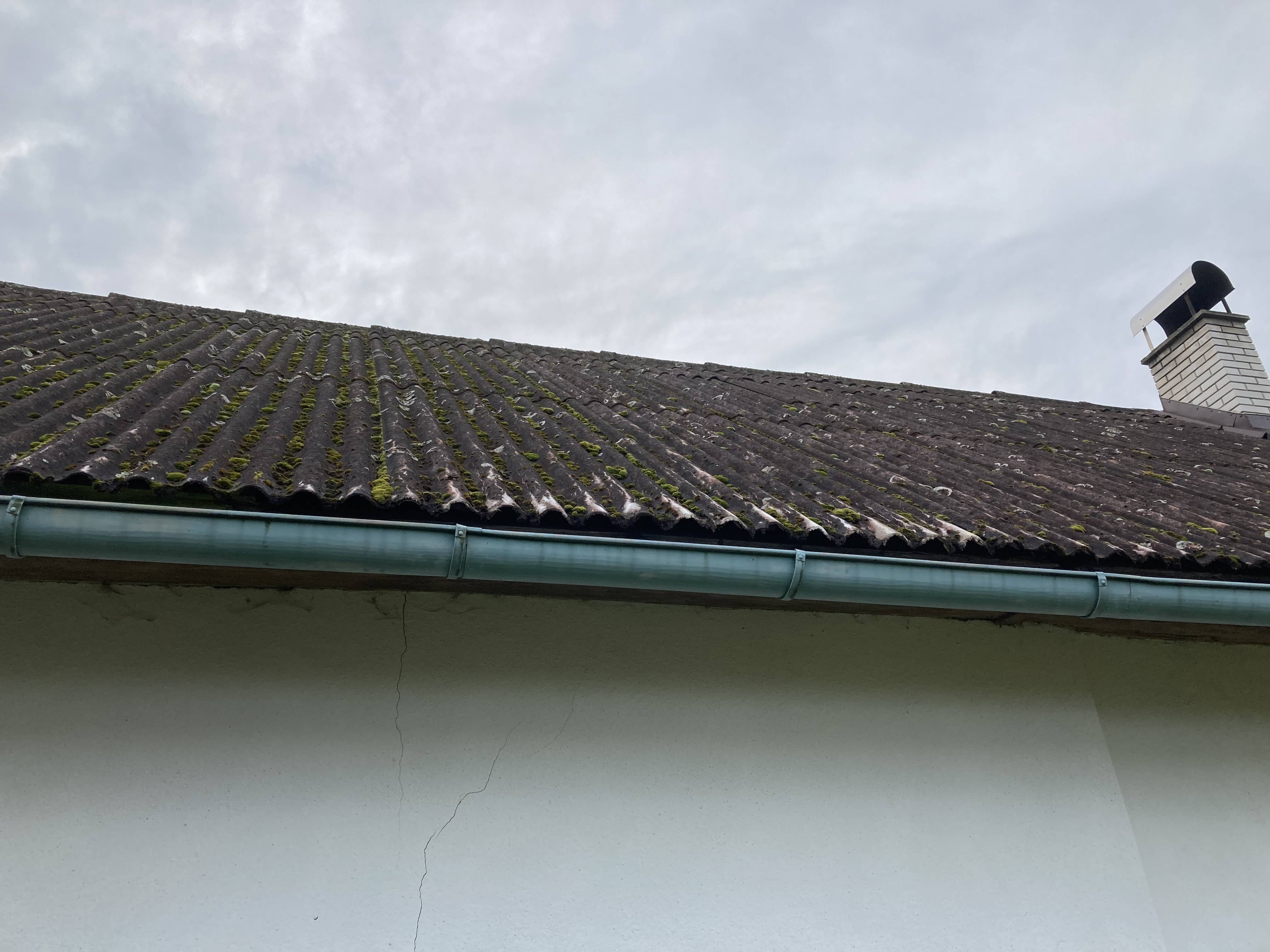 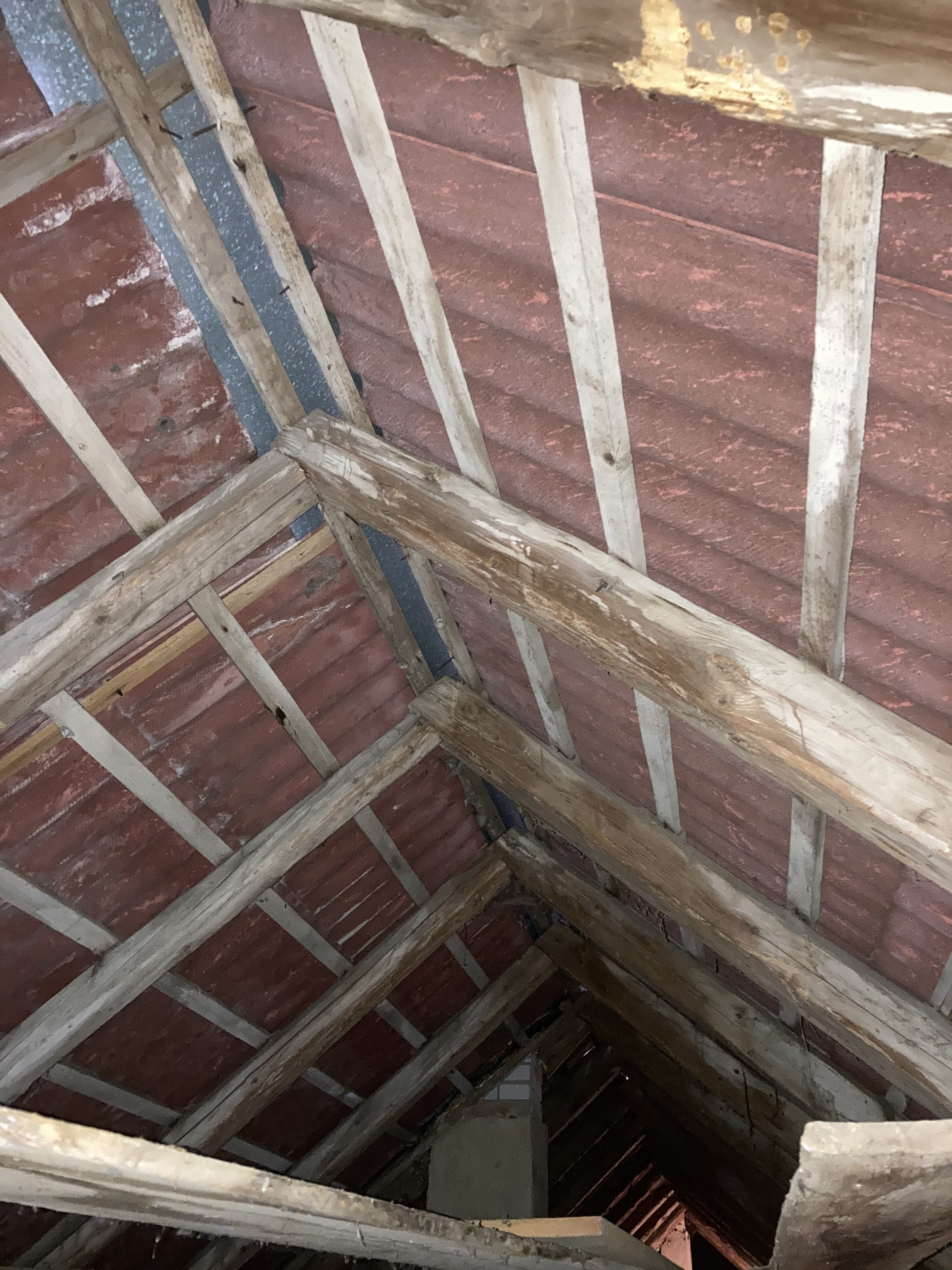 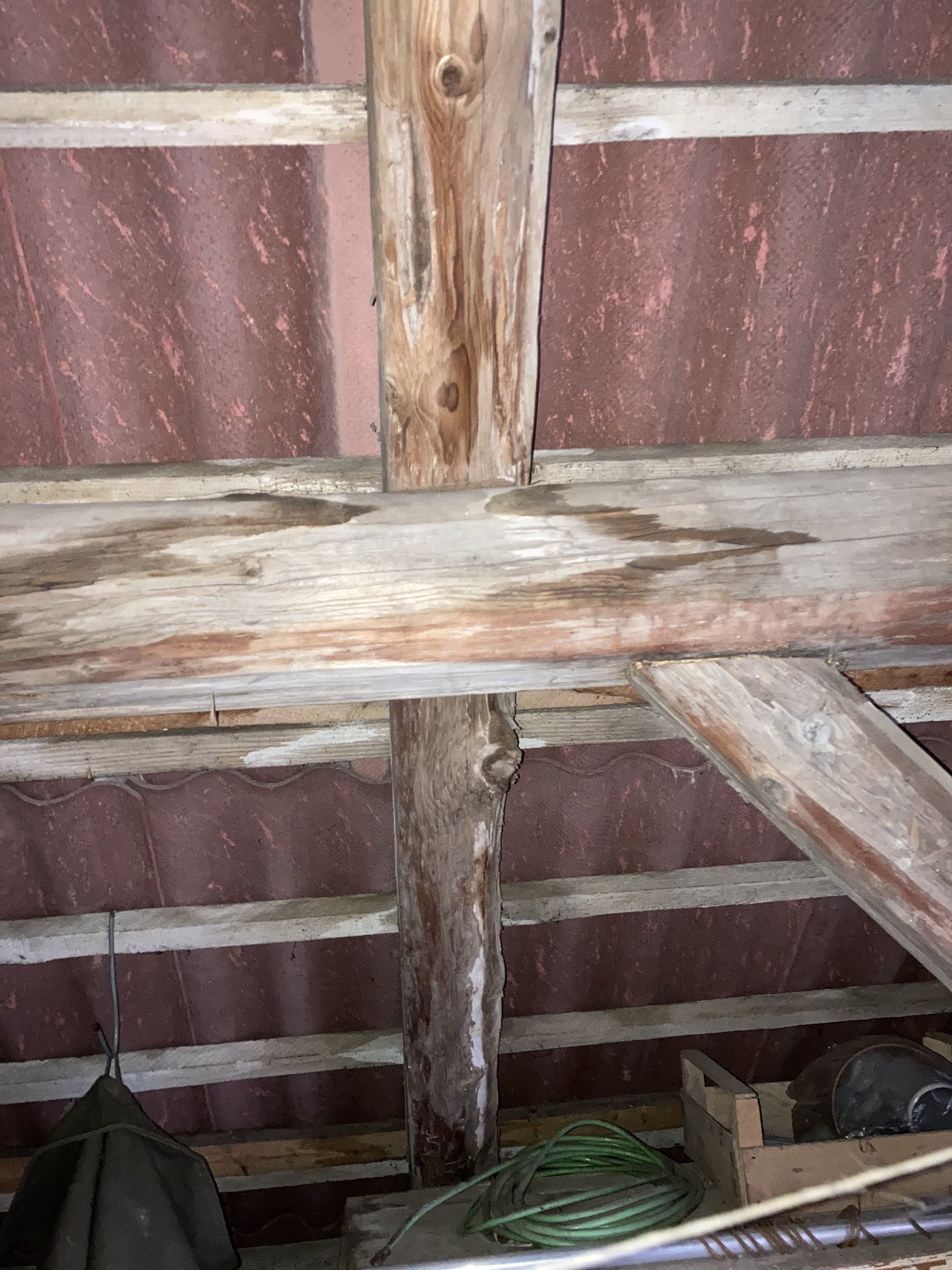 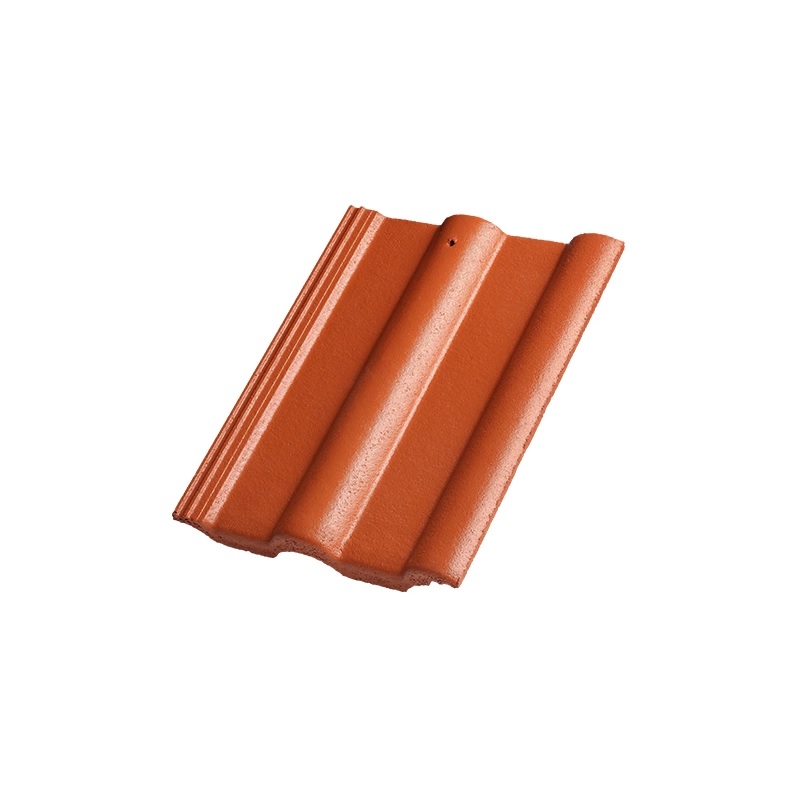 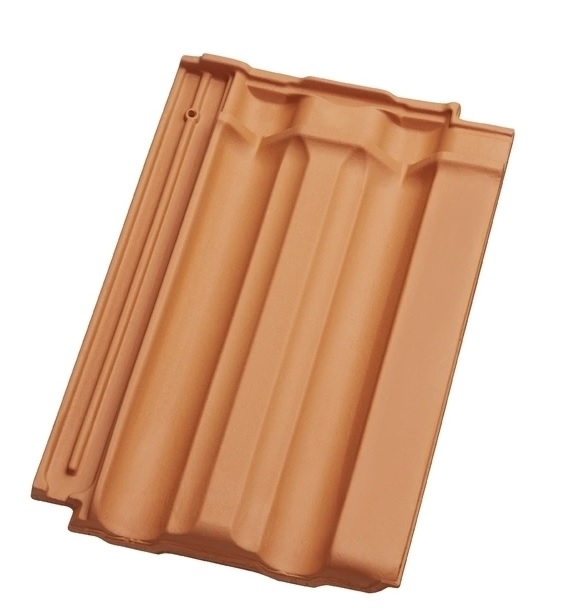 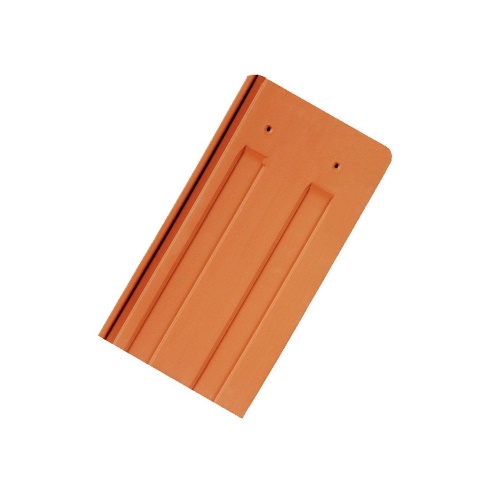 DOŽITÁ KRYTINA NA RODINNÉM DOMĚ   /SO.01/,
ZATÉKÁNÍ DO KONSTRUKCE KROVU
┃ PORUCHY┃
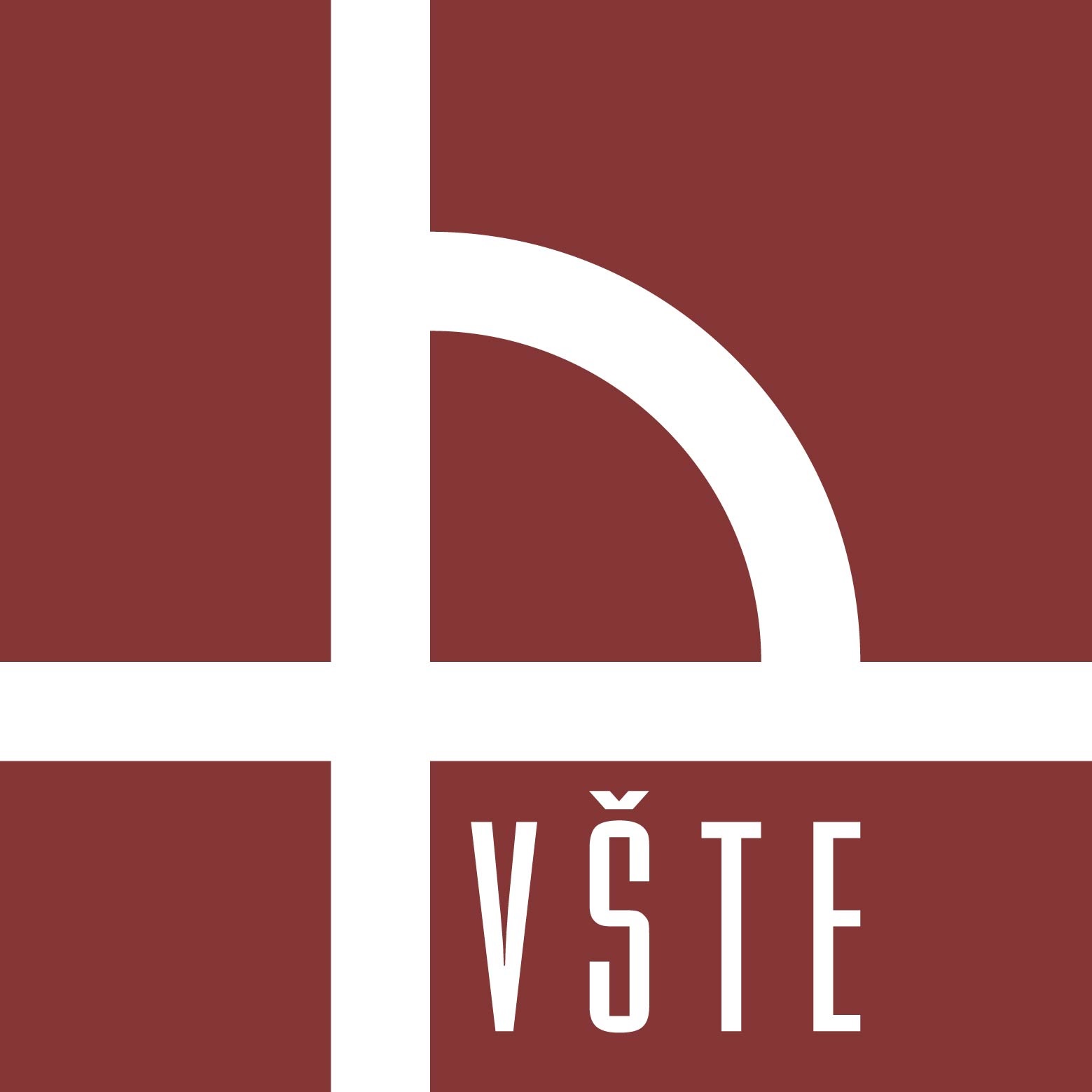 POŠKOZENÁ VAZNICE /SO.01/
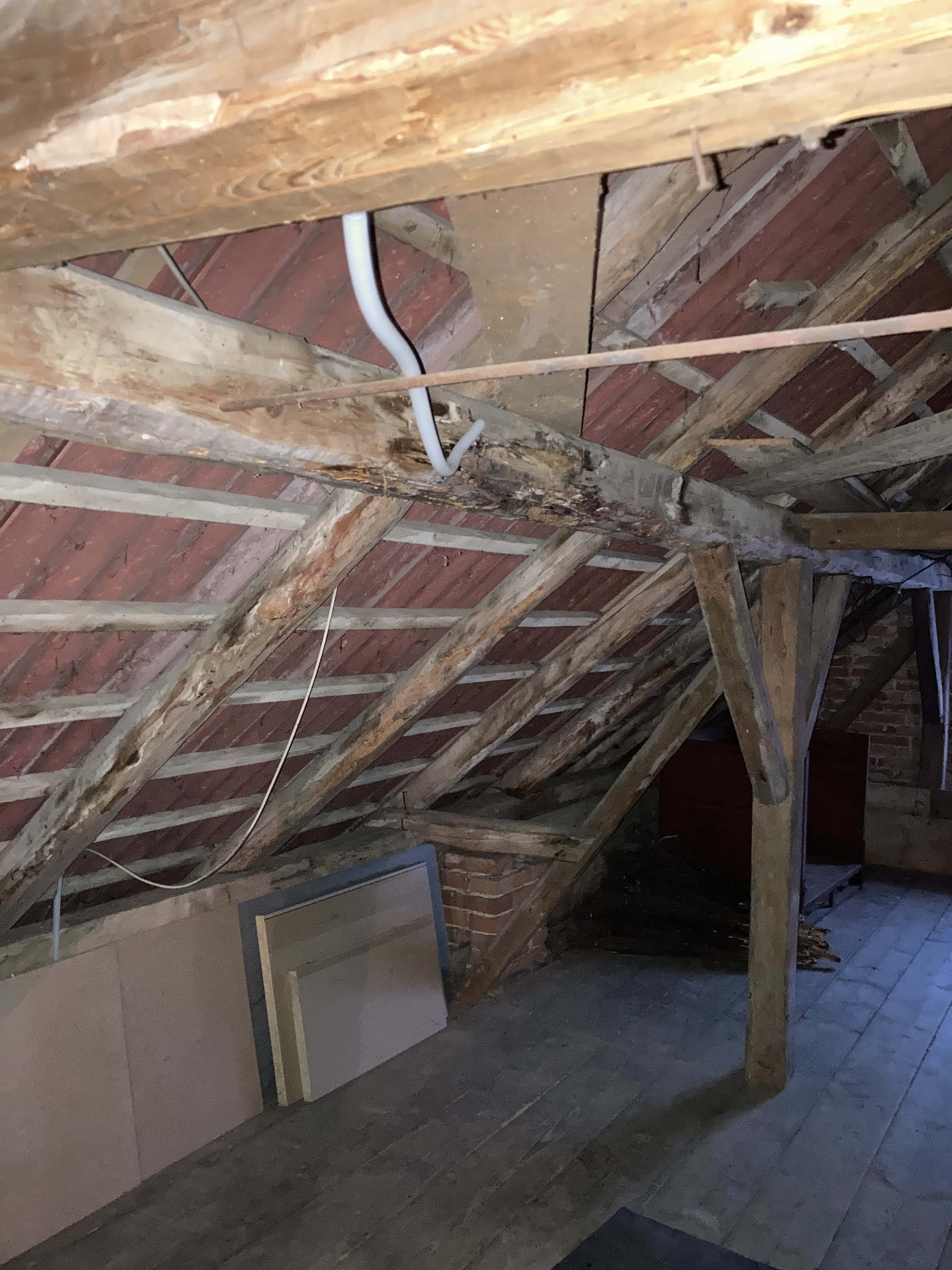 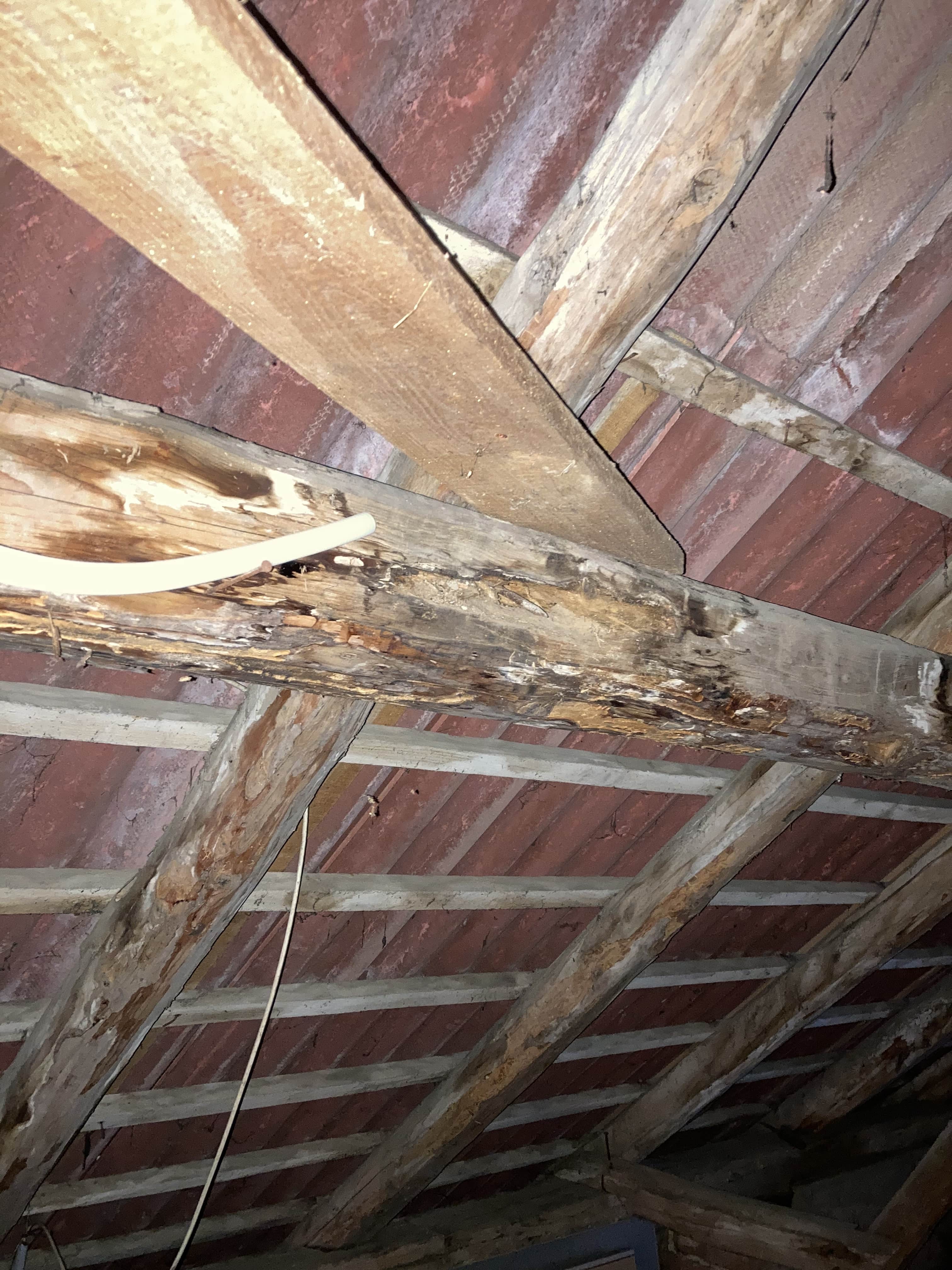 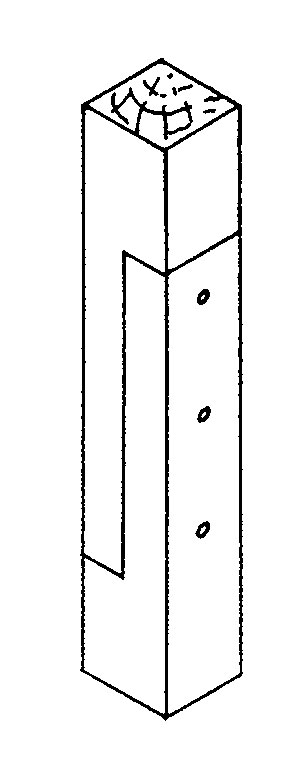 Oprava tesařskou 
metodou protézování
┃ PORUCHY┃
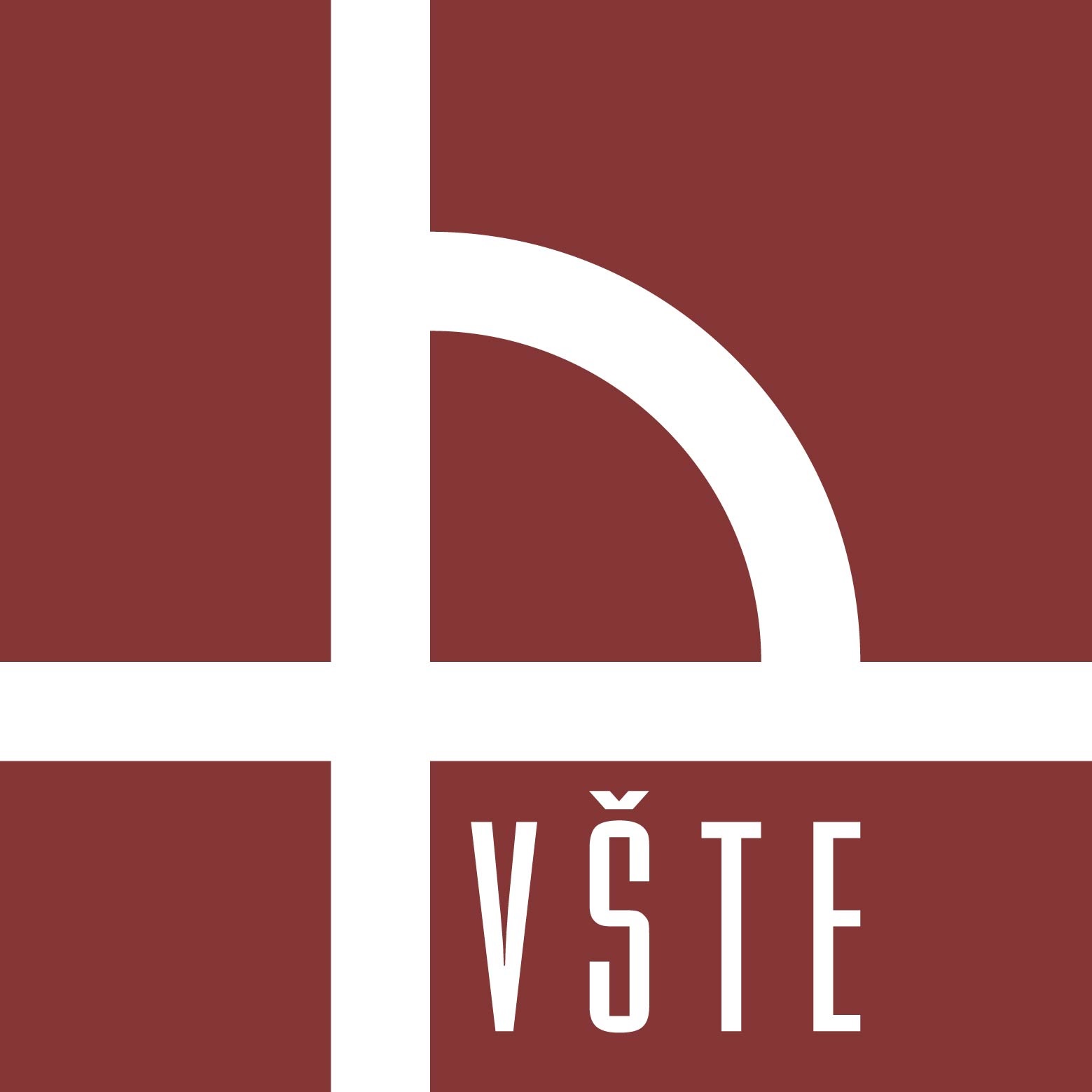 VLHKOST V KOLNĚ S CHLÉVY   /SO.02/
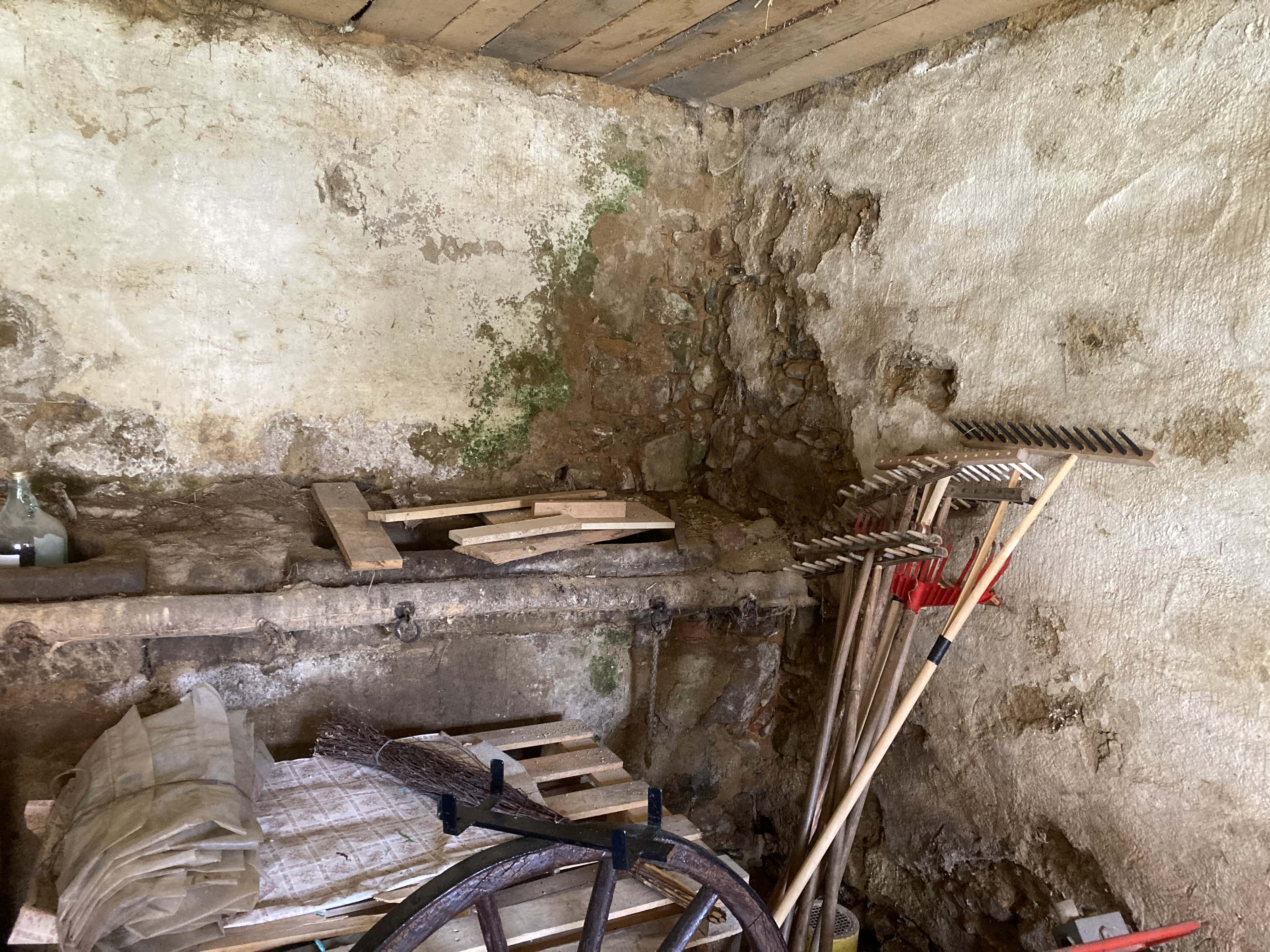 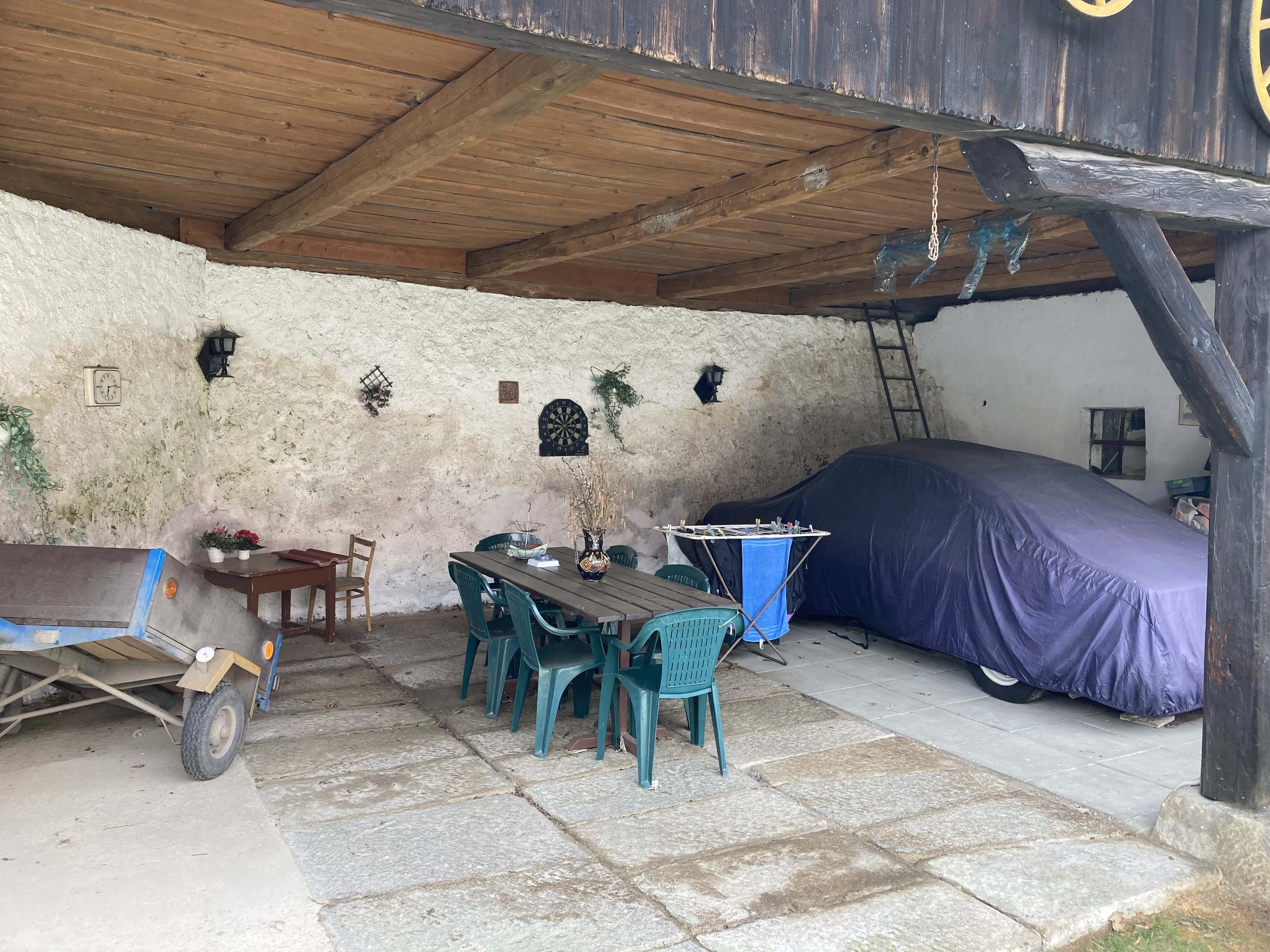 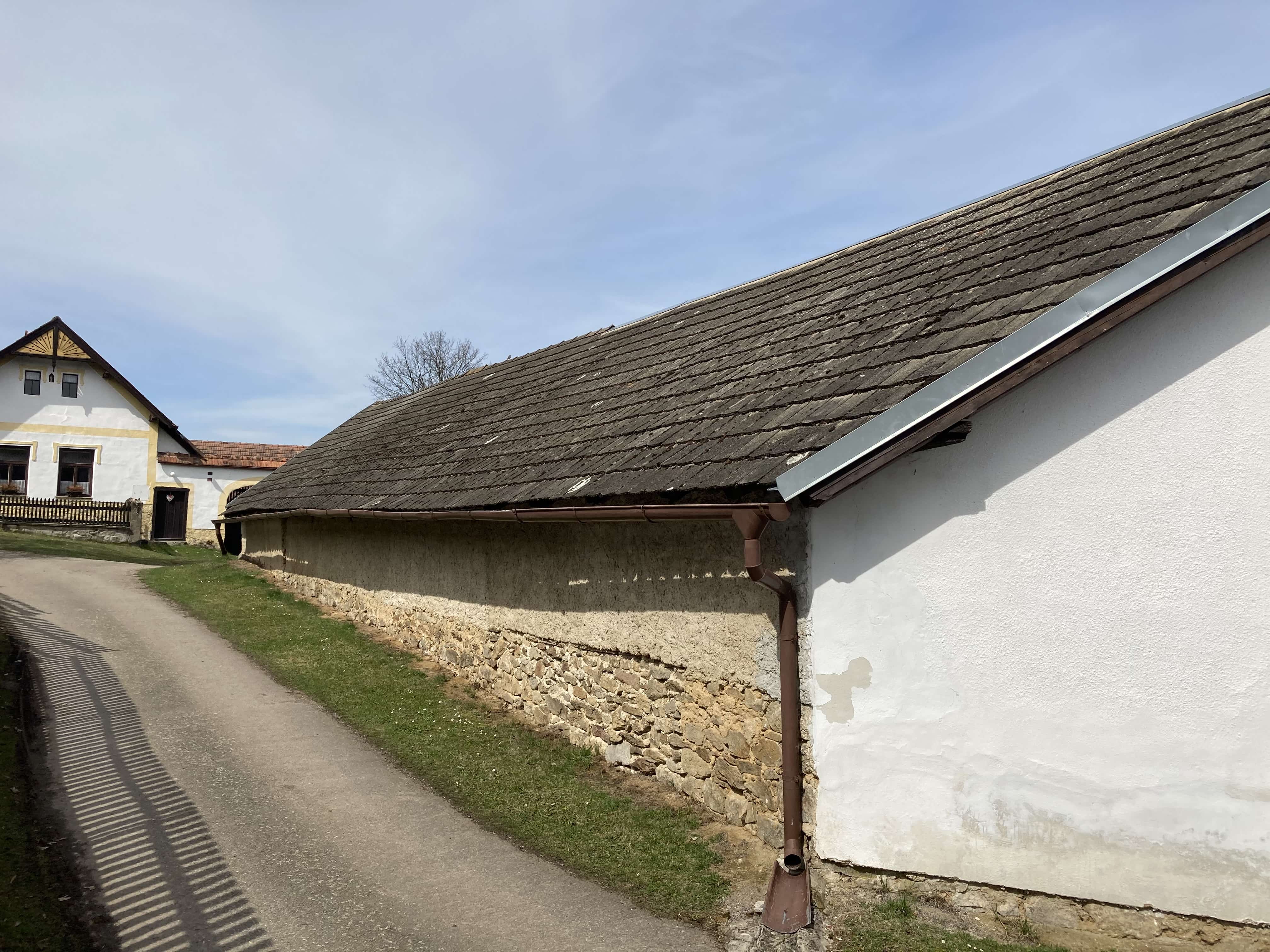 ┃ PORUCHY┃
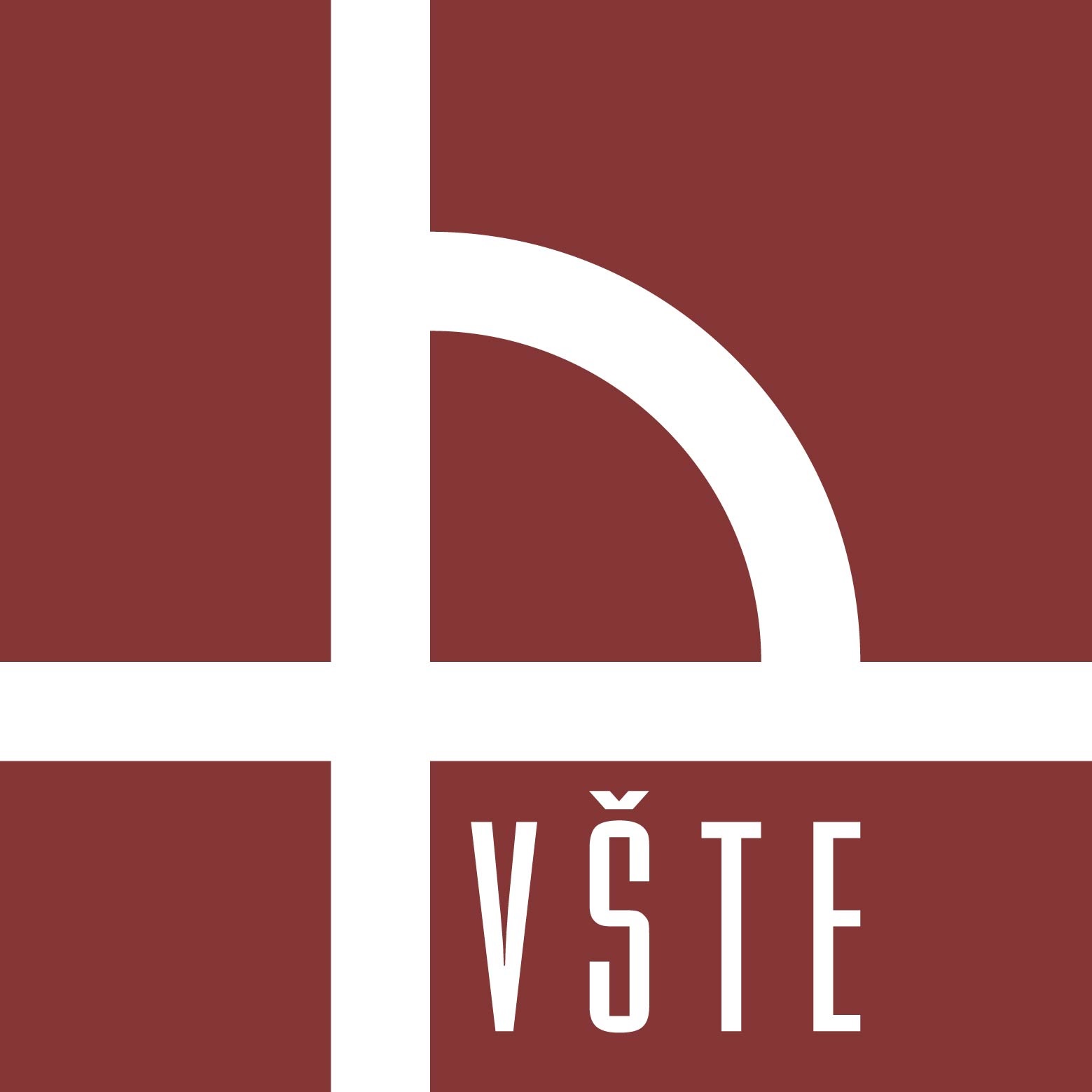 ZASTŘEŠENÍ KOLNY S CHLÉVY   /SO.02/, DOŽITÁ KRYTINA, TVAROVÉ ZMĚNY KONSTRUKCE KROVU…
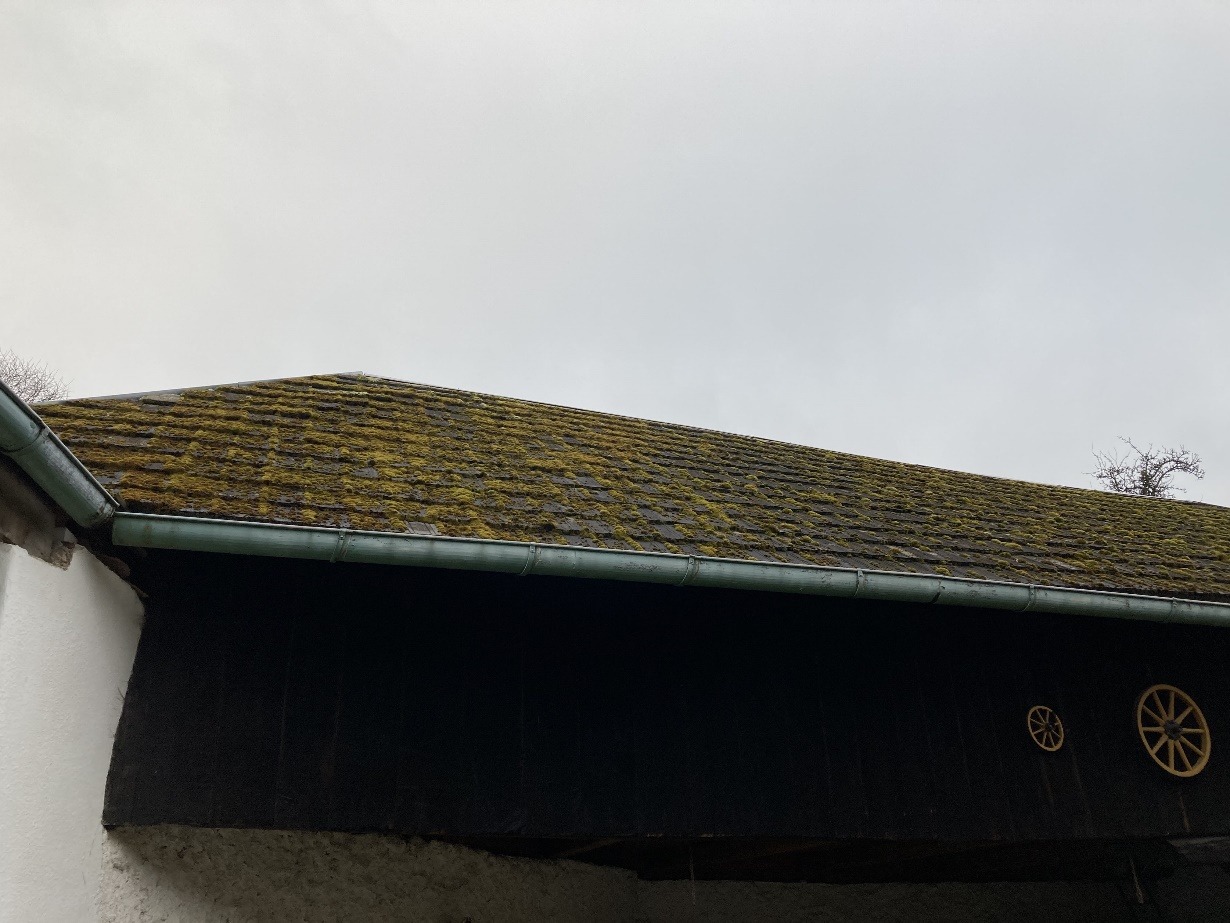 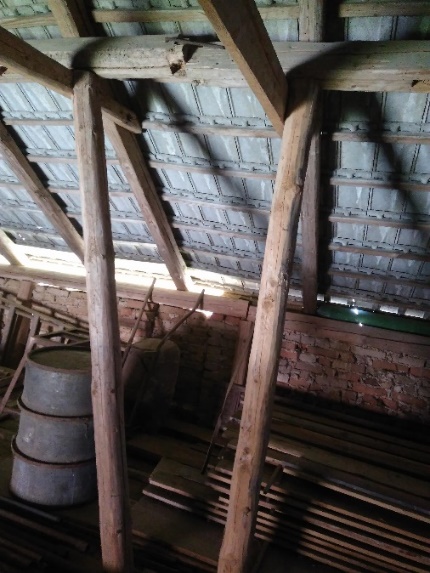 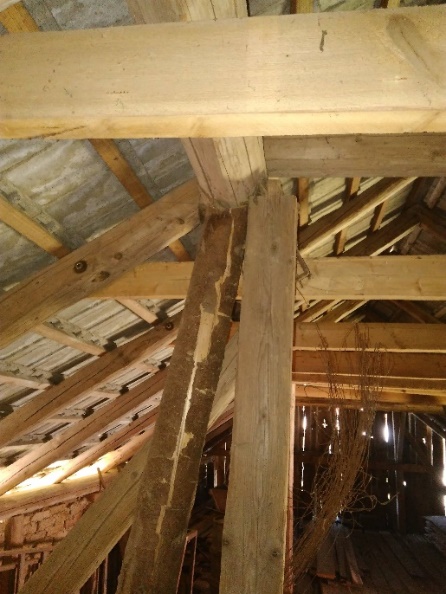 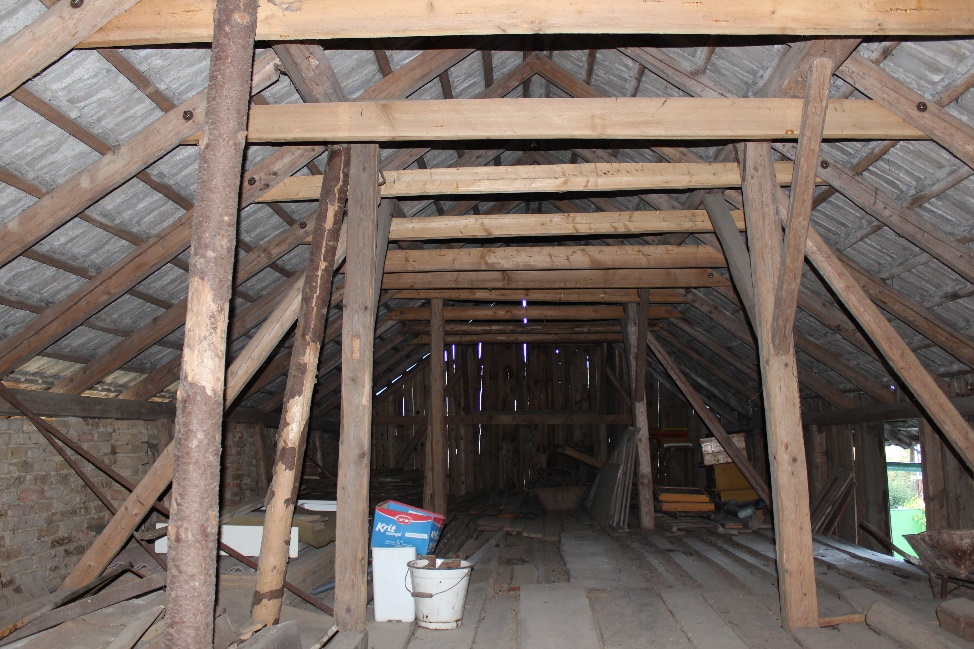 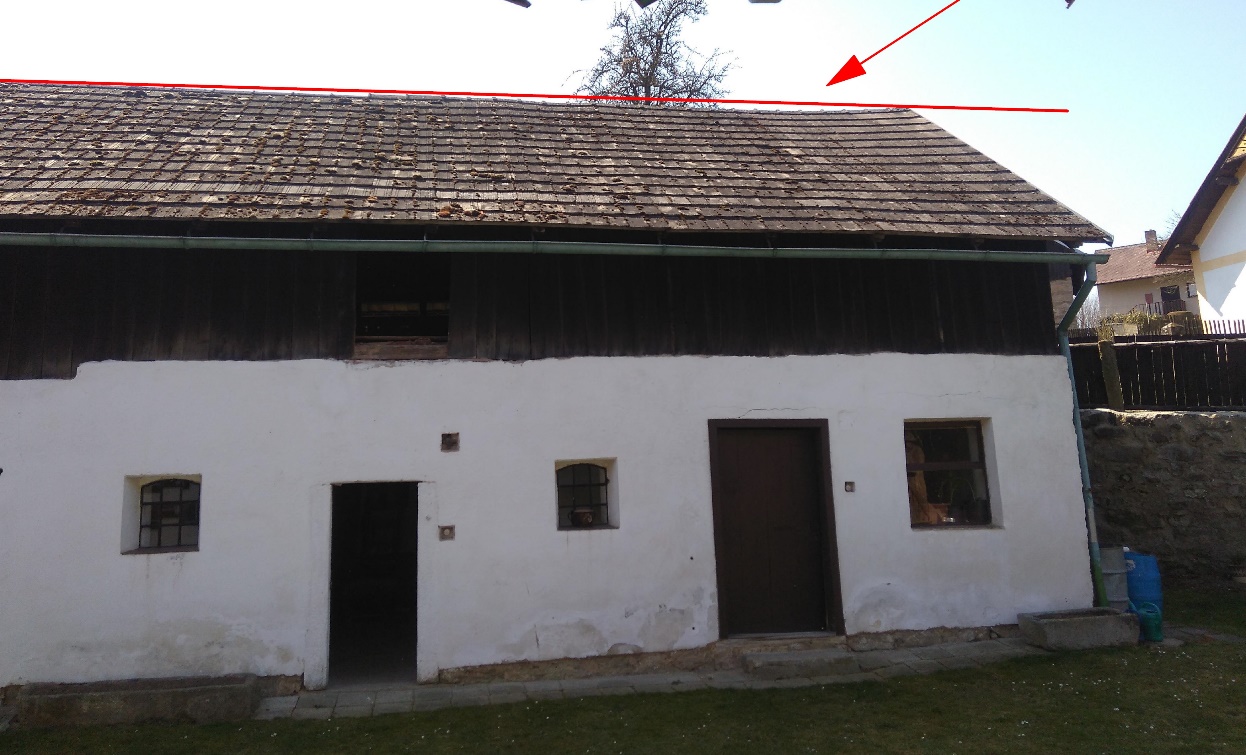 ┃ PORUCHY┃
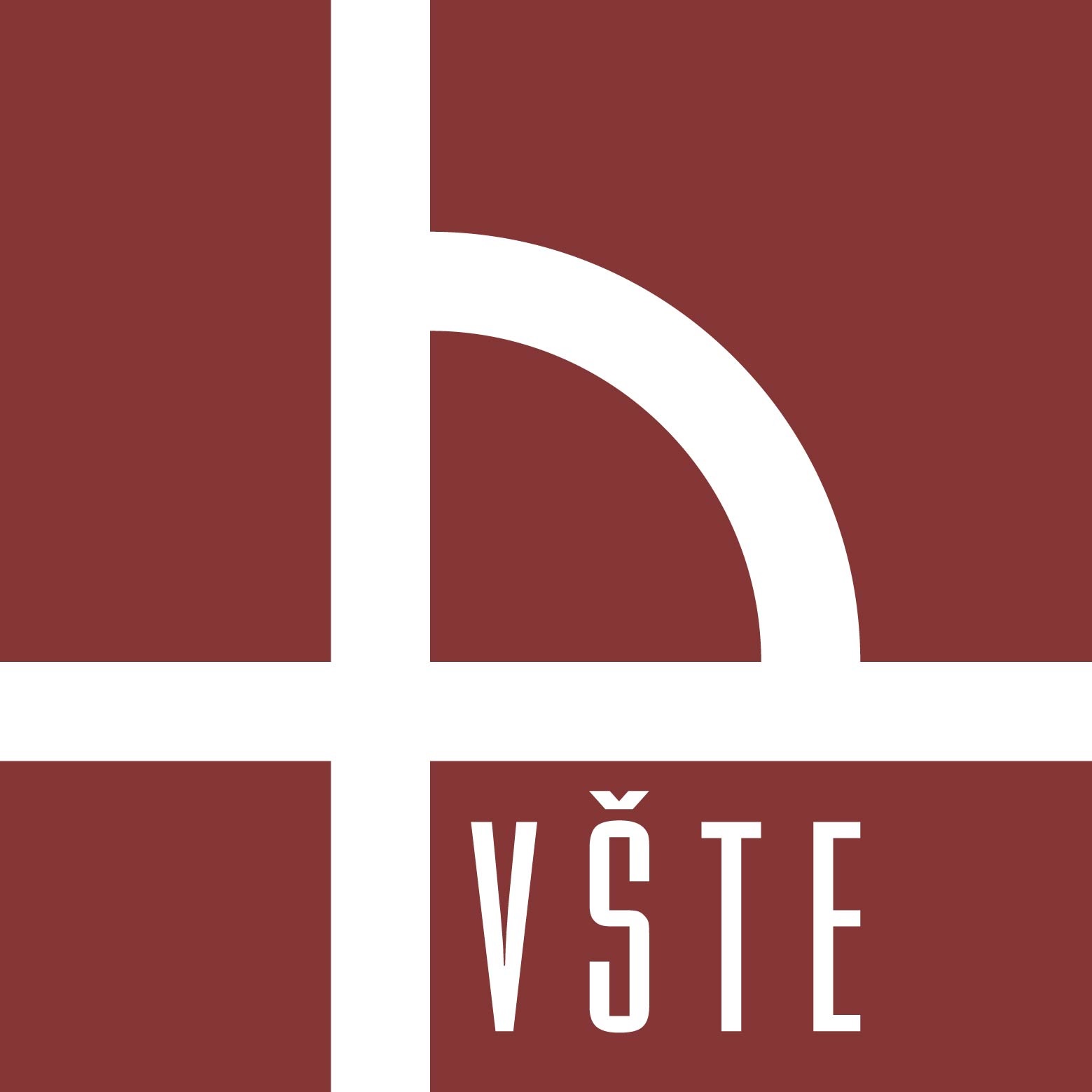 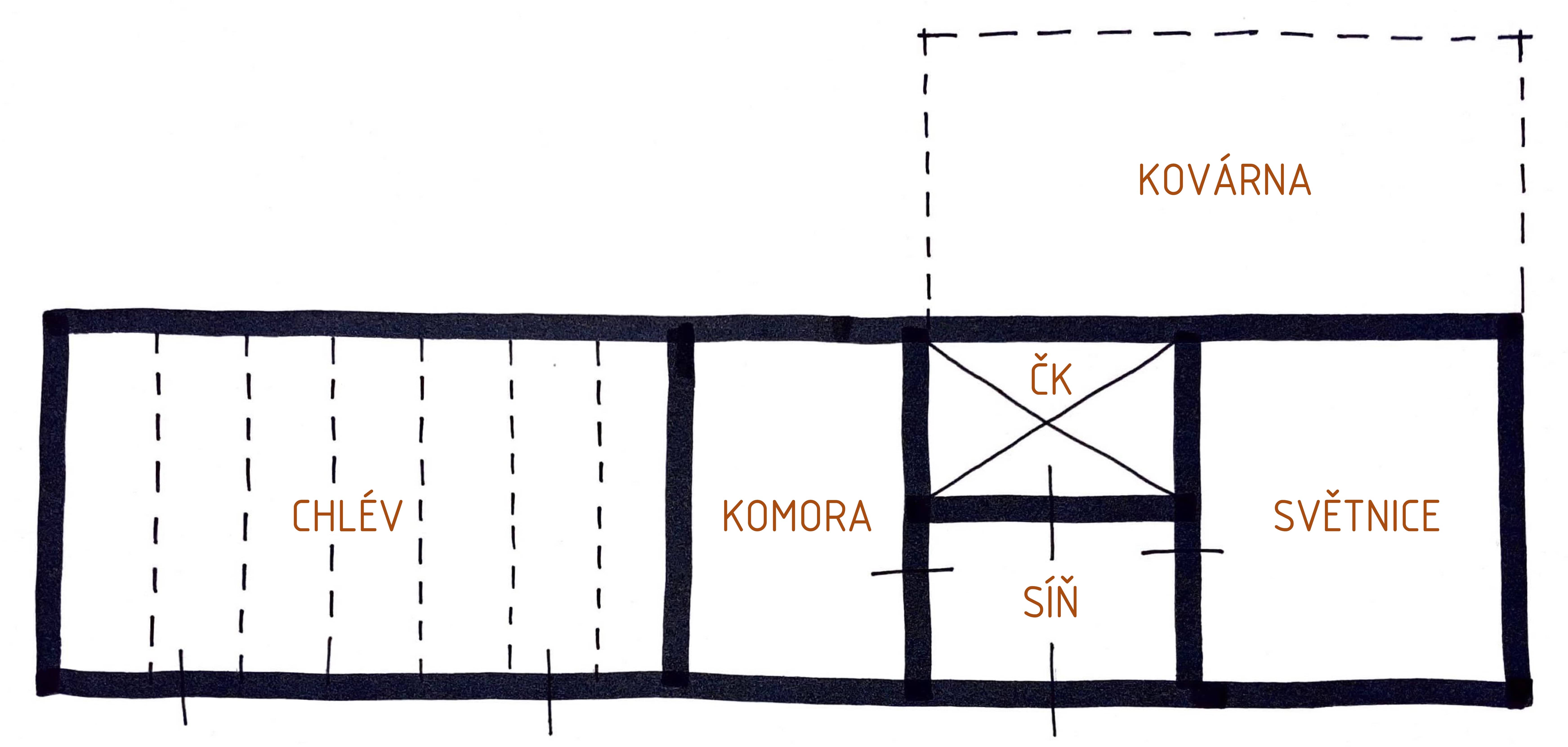 RODINNÝ DŮM   /SO.01/
kolem roku 1840
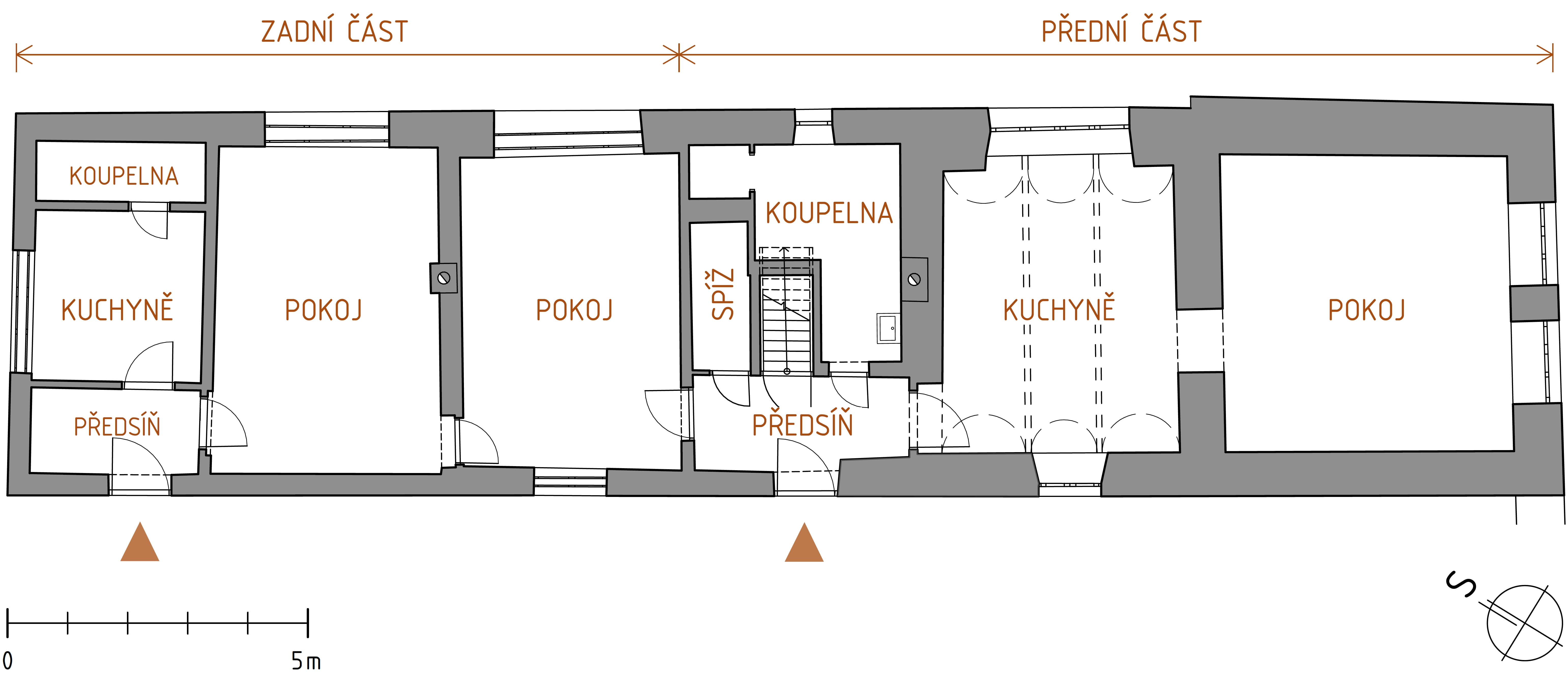 současnost 2021
┃ VÝVOJ DISPOZICE┃
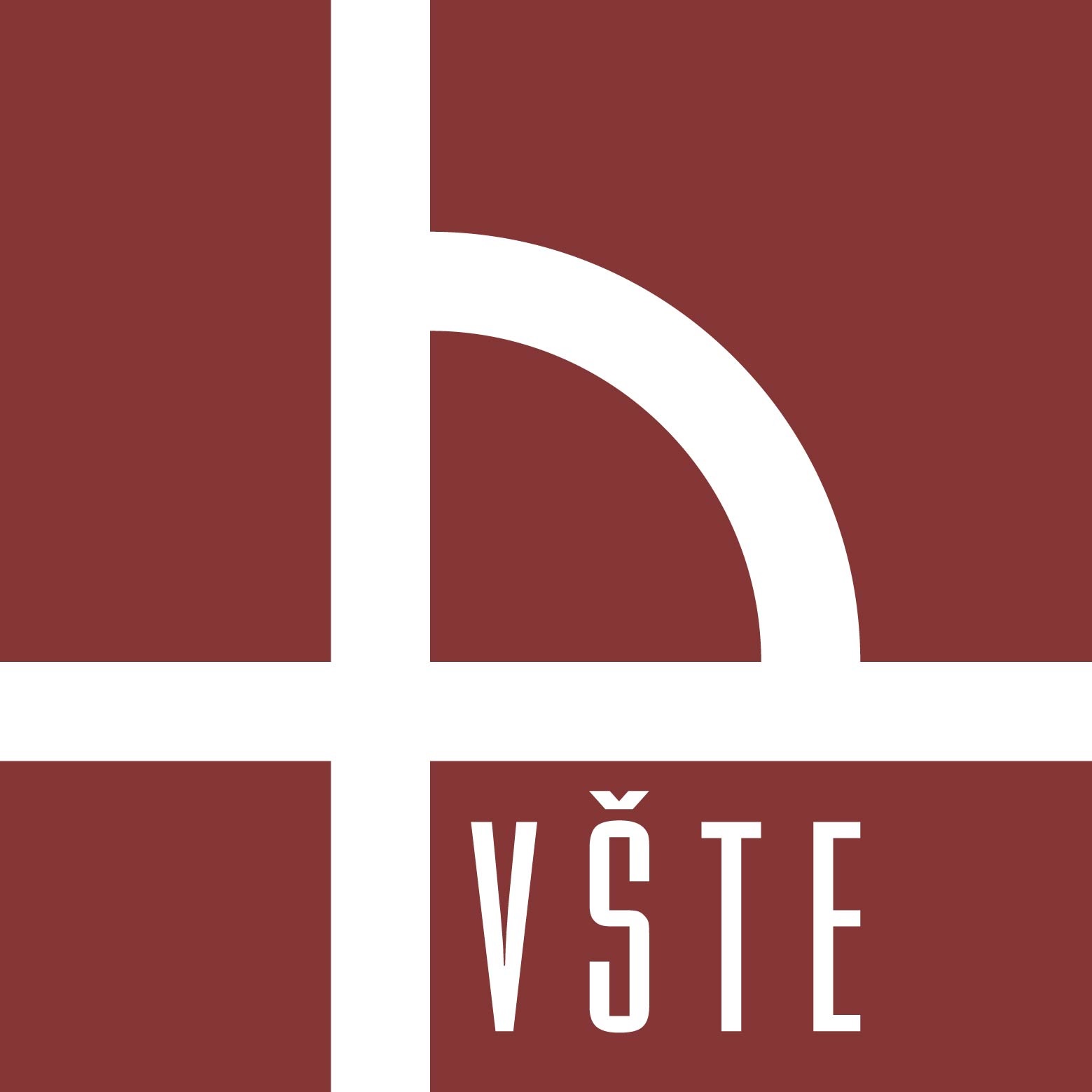 REALIZACE
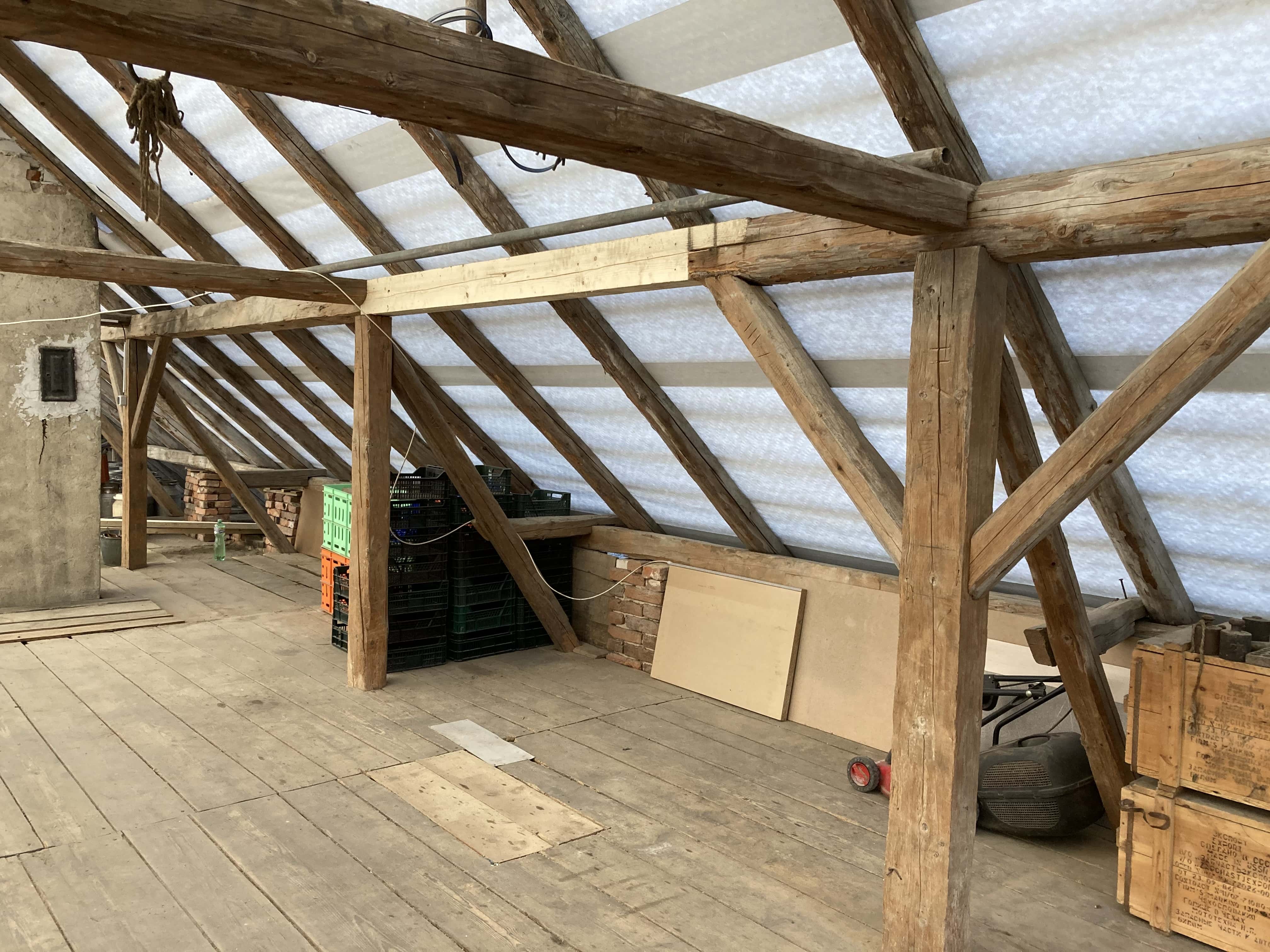 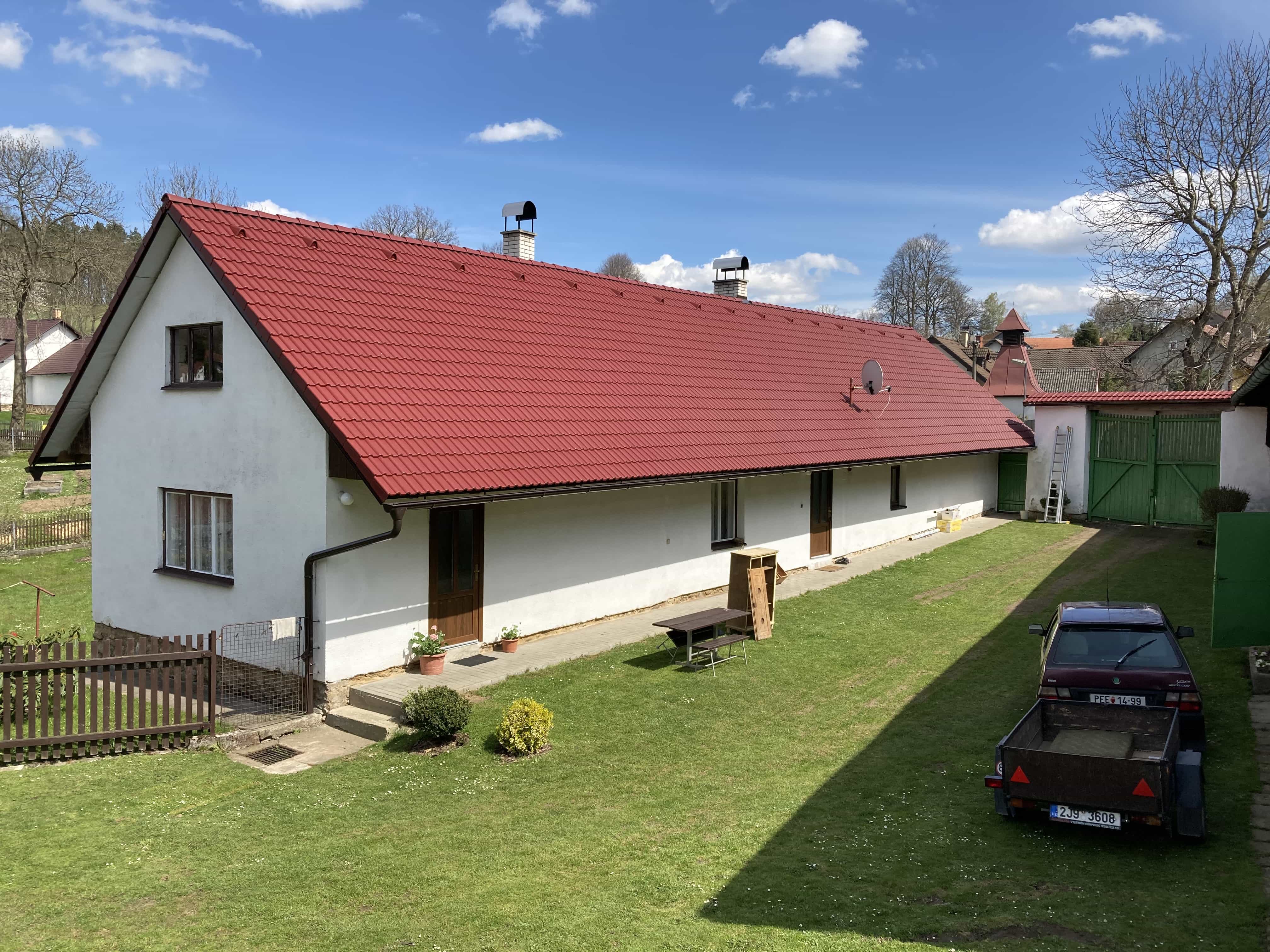 ┃ KVĚTEN 2021┃
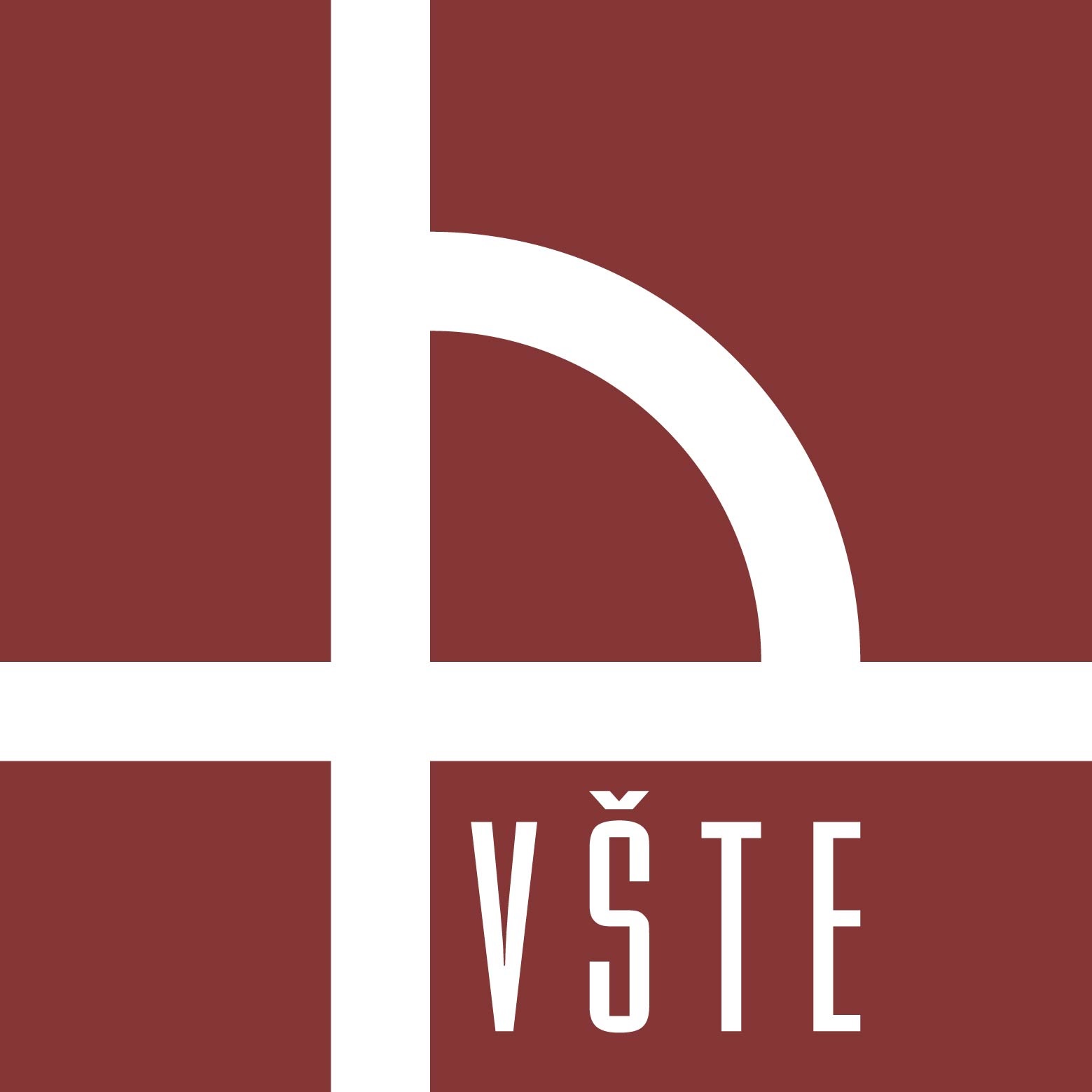 VEDOUCÍ PRÁCE
Jaký je obecný postup při monitoringu a diagnostice trhlin zděných konstrukcí?
Jaké náklady autor odhaduje na provedení navržených opatření?
┃ DOPLŇUJÍCÍ DOTAZY┃
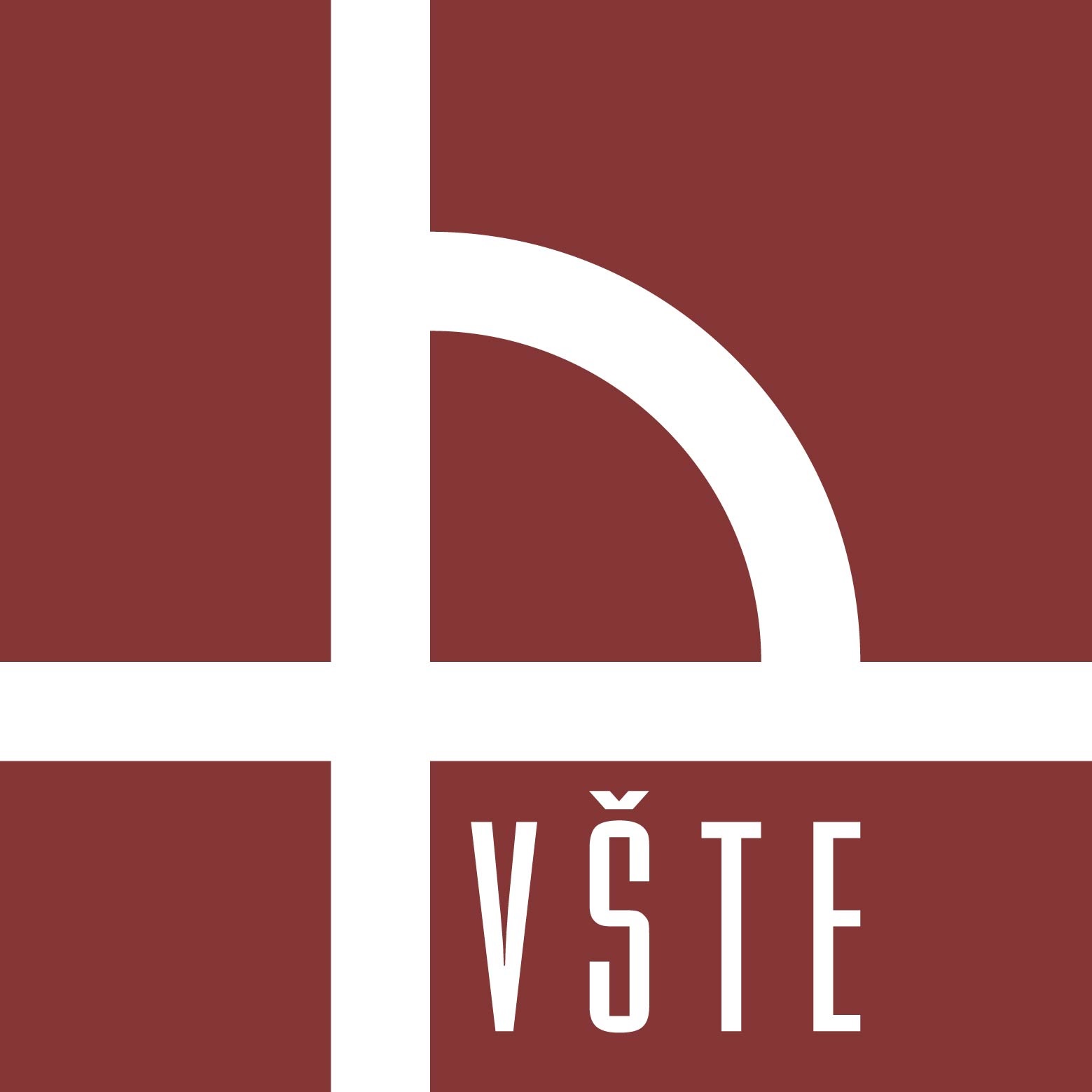 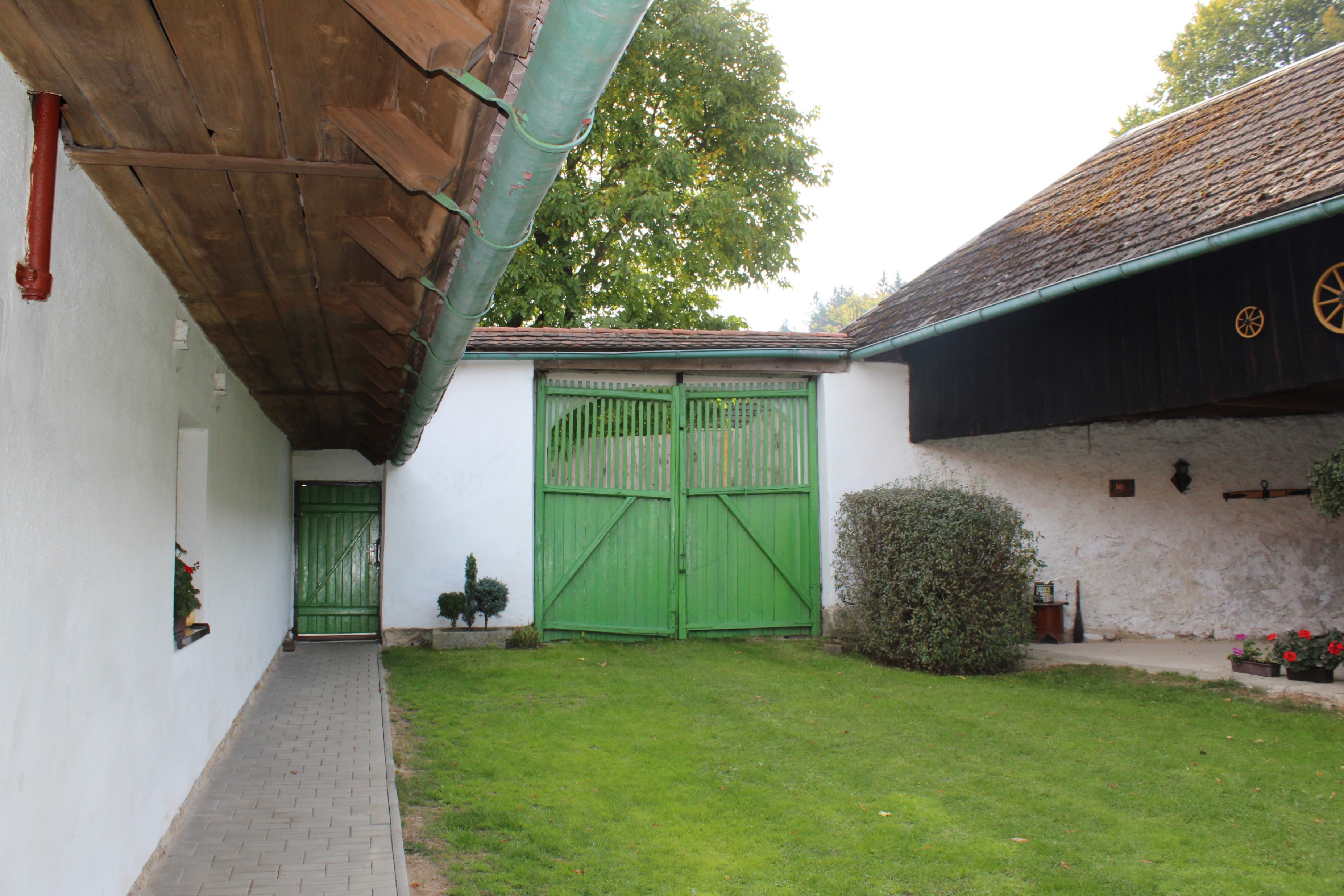 Bohdá, že budoucí zacházení s venkovskou usedlostí je příslibem rehabilitace jejích hodnot…
Děkuji za pozornost.
V Českých Budějovicích
Bc. Ondřej Říha
┃ ZÁVĚR┃
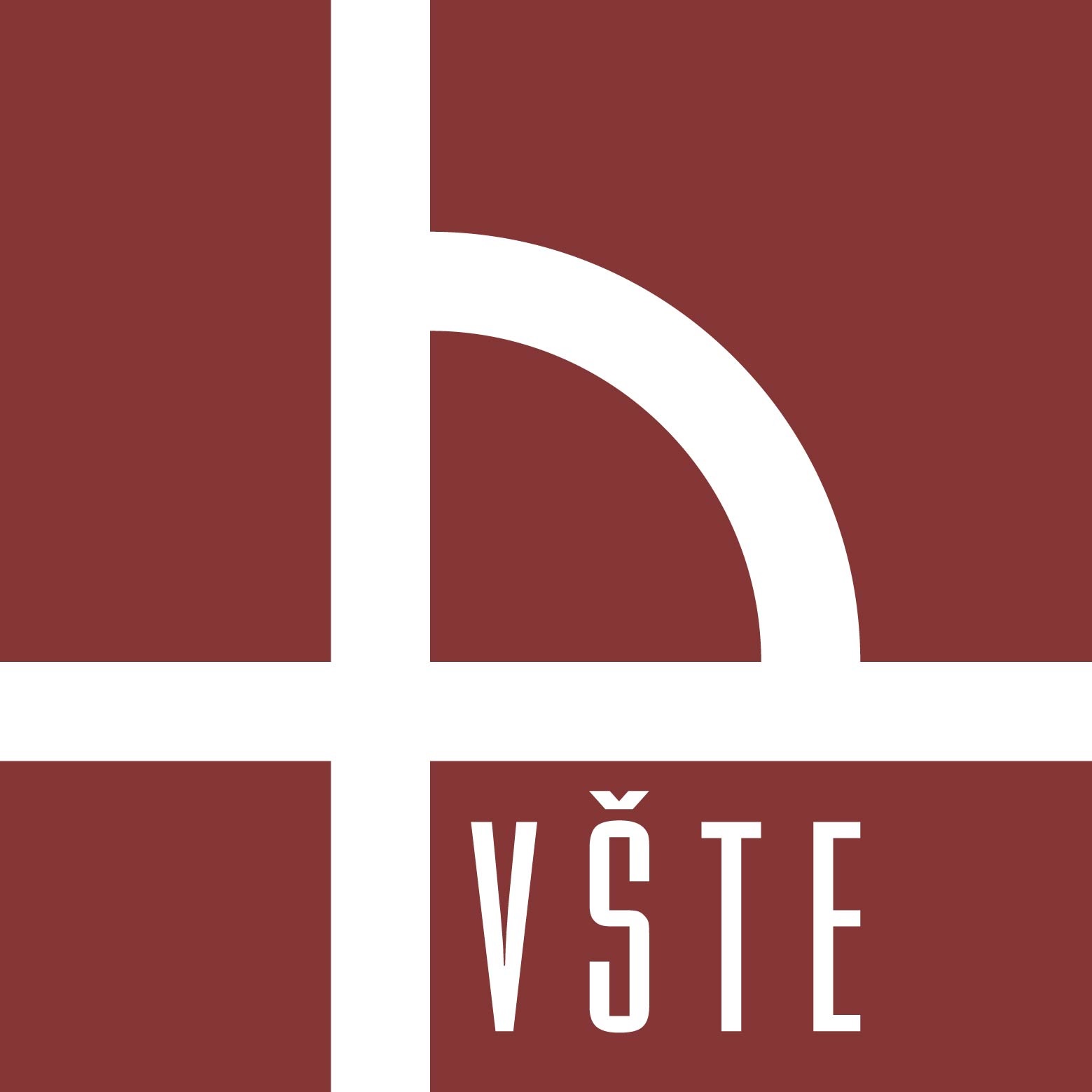